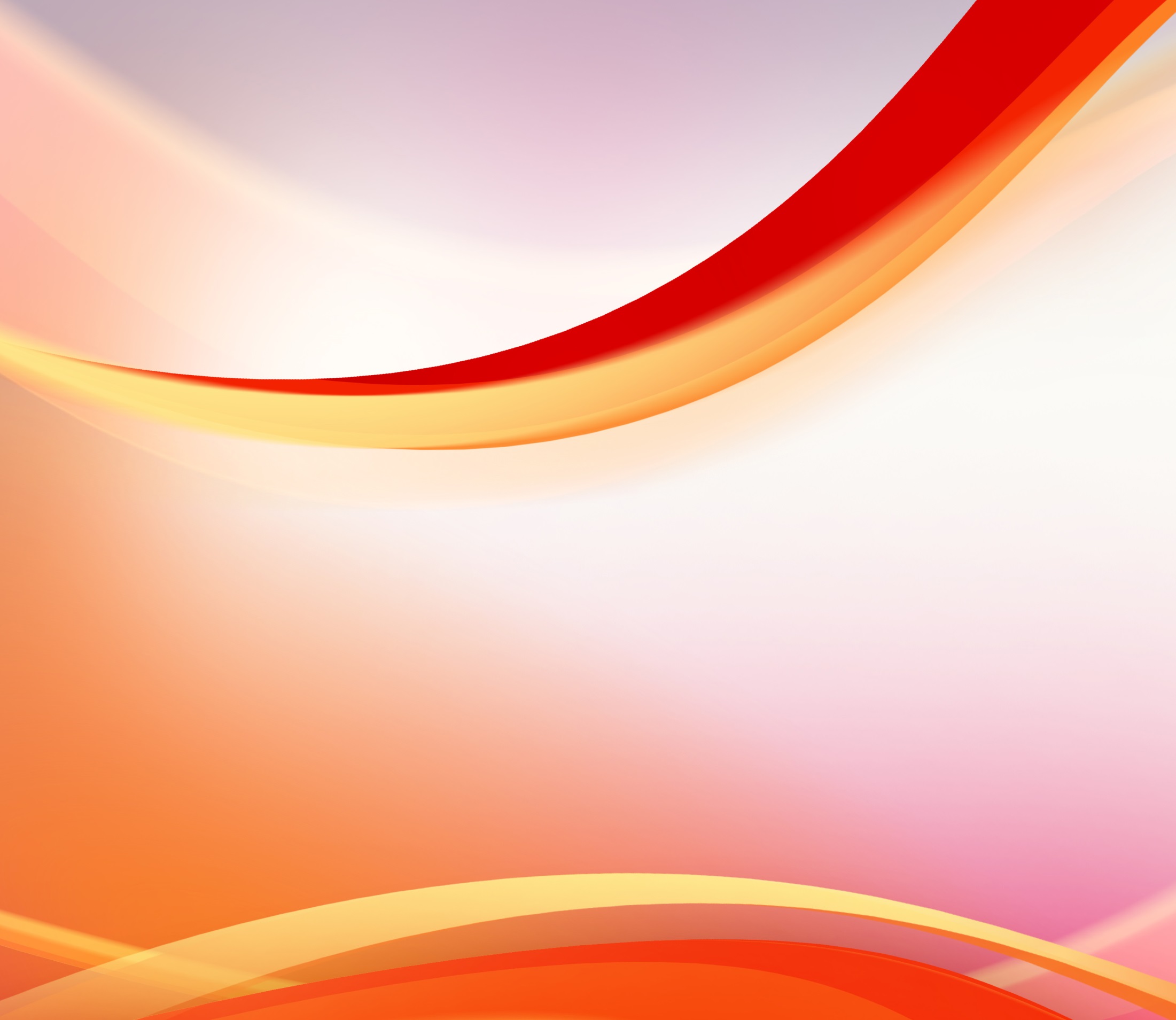 رسالة كورنثوس: الانقسامات في الكنيسة احتمال وارد
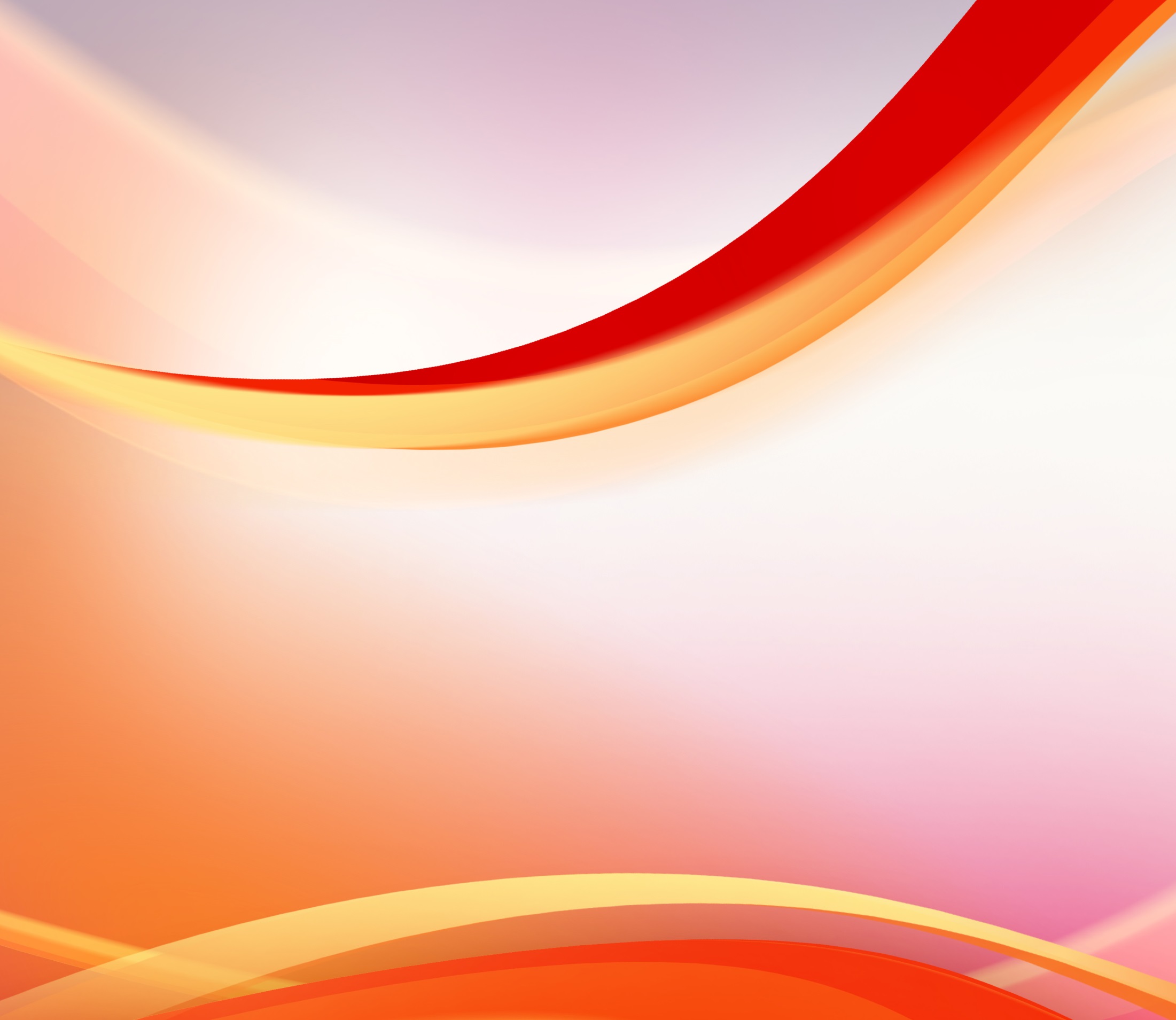 1.	احتمال الإنشقاق المرّ في الكنيسة وضرورة معالجته (1كو 1: 10-17)
2.	المسيح هو محور حياة الكنيسة (1كو 1: 18- 2: 5)
3.	كلمة الله هي دستور حياة الكنيسة (1كو 2: 6-16)
4.	اسباب ونتائج وانعكاسات الانقسام في الكنيسة (1كو 3: 1-23)
5.	أهميّة خدمة الرسل وحدودها في حياة الكنيسة (1كو 4: 1-21)
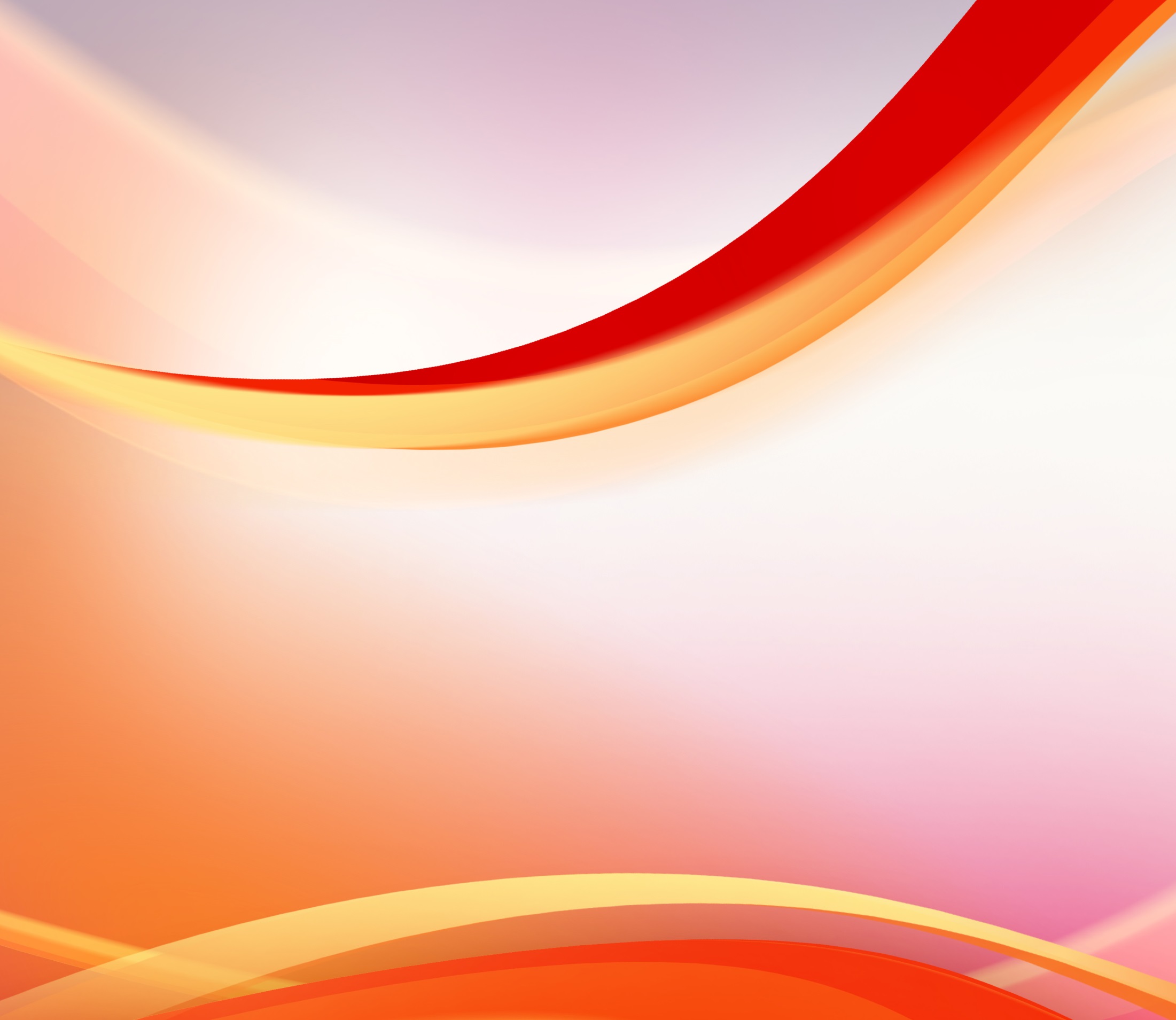 1كو 1: 10-17
10وَلكِنَّنِي أَطْلُبُ إِلَيْكُمْ أَيُّهَا الإِخْوَةُ، بِاسْمِ رَبِّنَا يَسُوعَ الْمَسِيحِ، أَنْ تَقُولُوا جَمِيعُكُمْ قَوْلاً وَاحِدًا، وَلاَ يَكُونَ بَيْنَكُمُ انْشِقَاقَاتٌ، بَلْ كُونُوا كَامِلِينَ فِي فِكْرٍ وَاحِدٍ وَرَأْيٍ وَاحِدٍ،
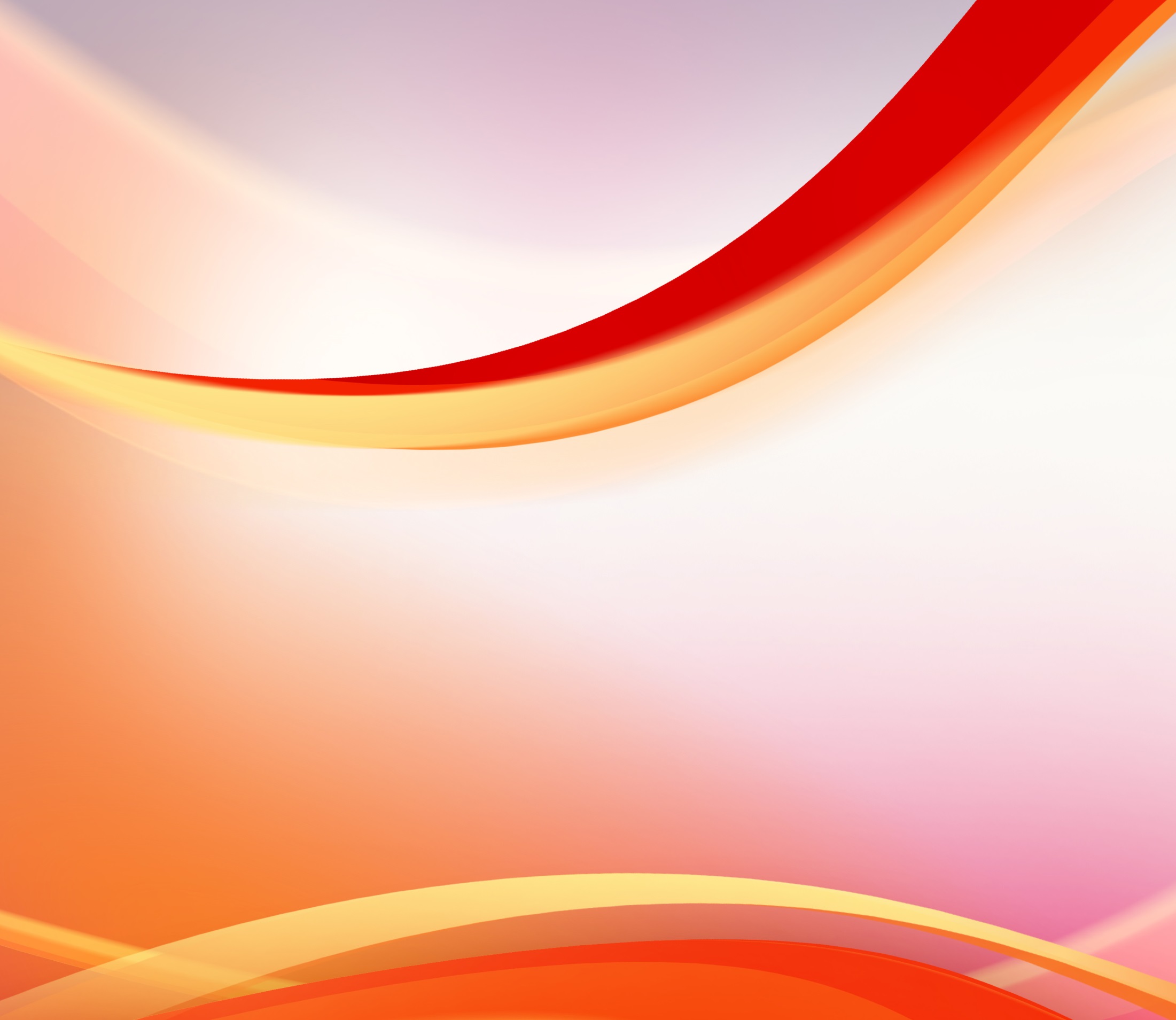 1كو 1: 10-17
11لأَنِّي أُخْبِرْتُ عَنْكُمْ يَا إِخْوَتِي مِنْ أَهْلِ خُلُوِي أَنَّ بَيْنَكُمْ خُصُومَاتٍ. 12فَأَنَا أَعْنِي هذَا: أَنَّ كُلَّ وَاحِدٍ مِنْكُمْ يَقُولُ:«أَنَا لِبُولُسَ»، و«َأَنَا لأَبُلُّوسَ»، وَ«أَنَا لِصَفَا»، وَ«أَنَا لِلْمَسِيحِ».
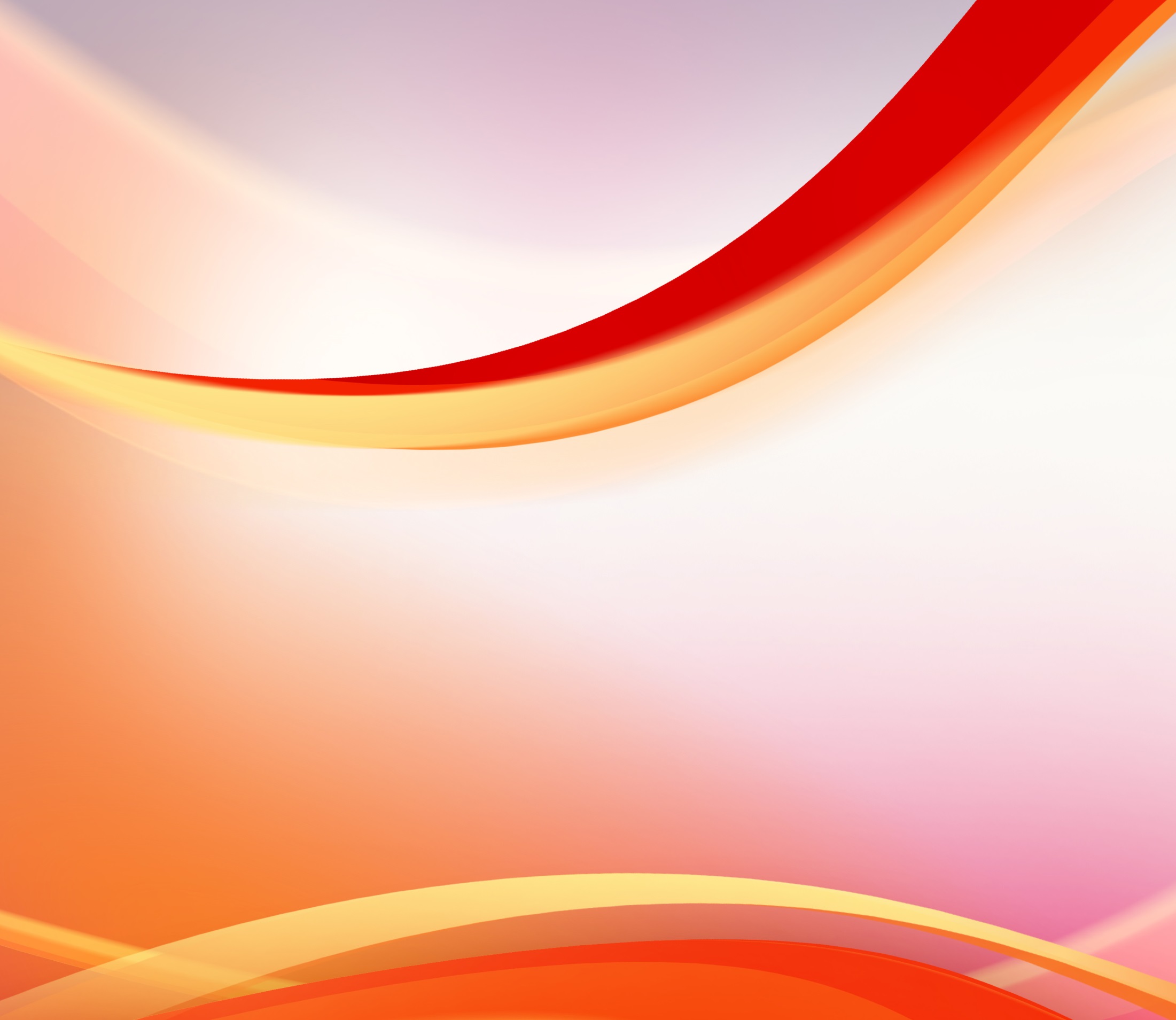 1كو 1: 10-17
13هَلِ انْقَسَمَ الْمَسِيحُ؟ أَلَعَلَّ بُولُسَ صُلِبَ لأَجْلِكُمْ، أَمْ بِاسْمِ بُولُسَ اعْتَمَدْتُمْ؟ 14أَشْكُرُ اللهَ أَنِّي لَمْ أُعَمِّدْ أَحَدًا مِنْكُمْ إِلاَّ كِرِيسْبُسَ وَغَايُسَ،
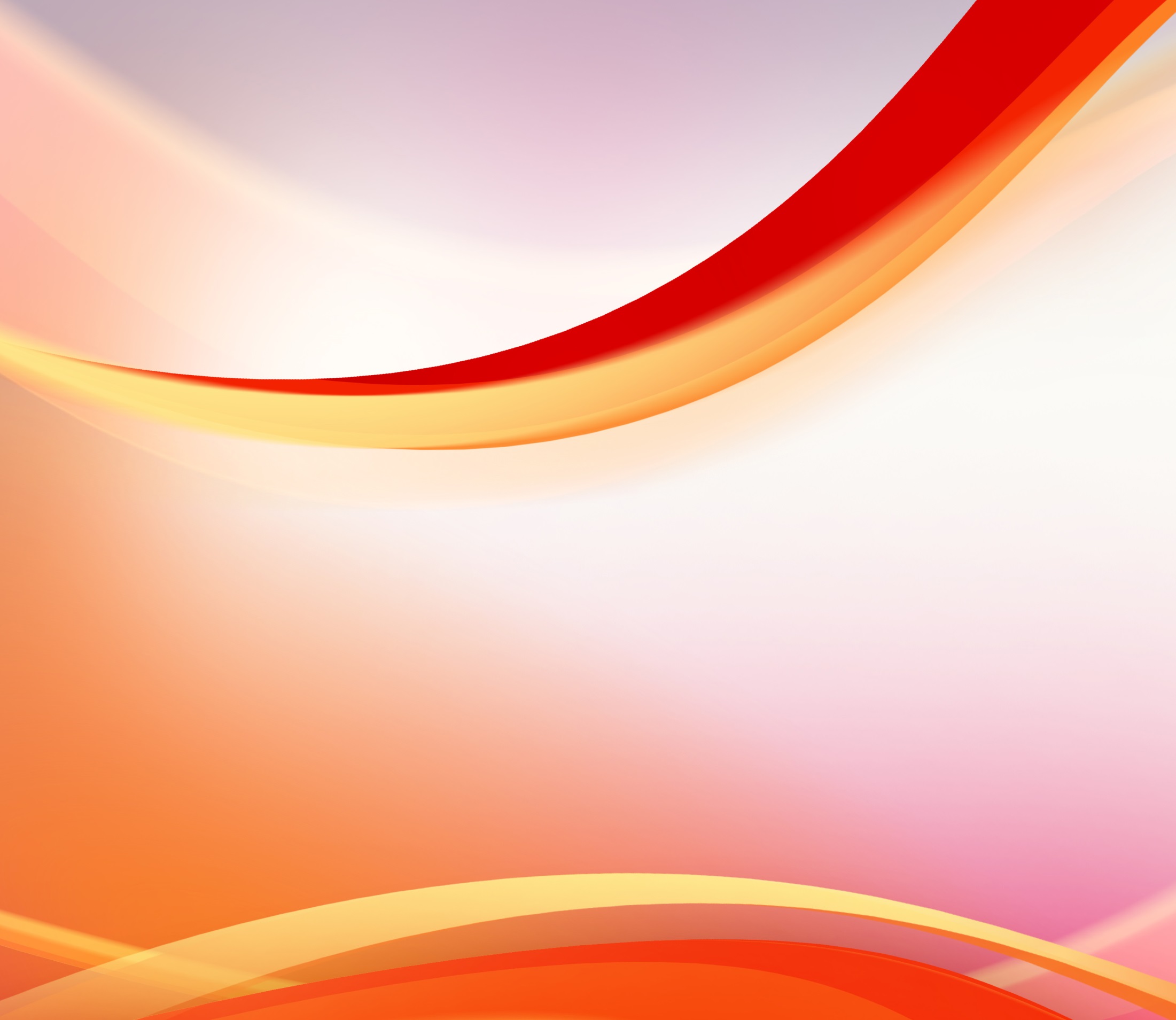 1كو 1: 10-17
15حَتَّى لاَ يَقُولَ أَحَدٌ إِنِّي عَمَّدْتُ بِاسْمِي. 16وَعَمَّدْتُ أَيْضًا بَيْتَ اسْتِفَانُوسَ. عَدَا ذلِكَ لَسْتُ أَعْلَمُ هَلْ عَمَّدْتُ أَحَدًا آخَرَ، 17لأَنَّ الْمَسِيحَ لَمْ يُرْسِلْنِي لأُعَمِّدَ بَلْ لأُبَشِّرَ، لاَ بِحِكْمَةِ كَلاَمٍ لِئَلاَّ يَتَعَطَّلَ صَلِيبُ الْمَسِيحِ."
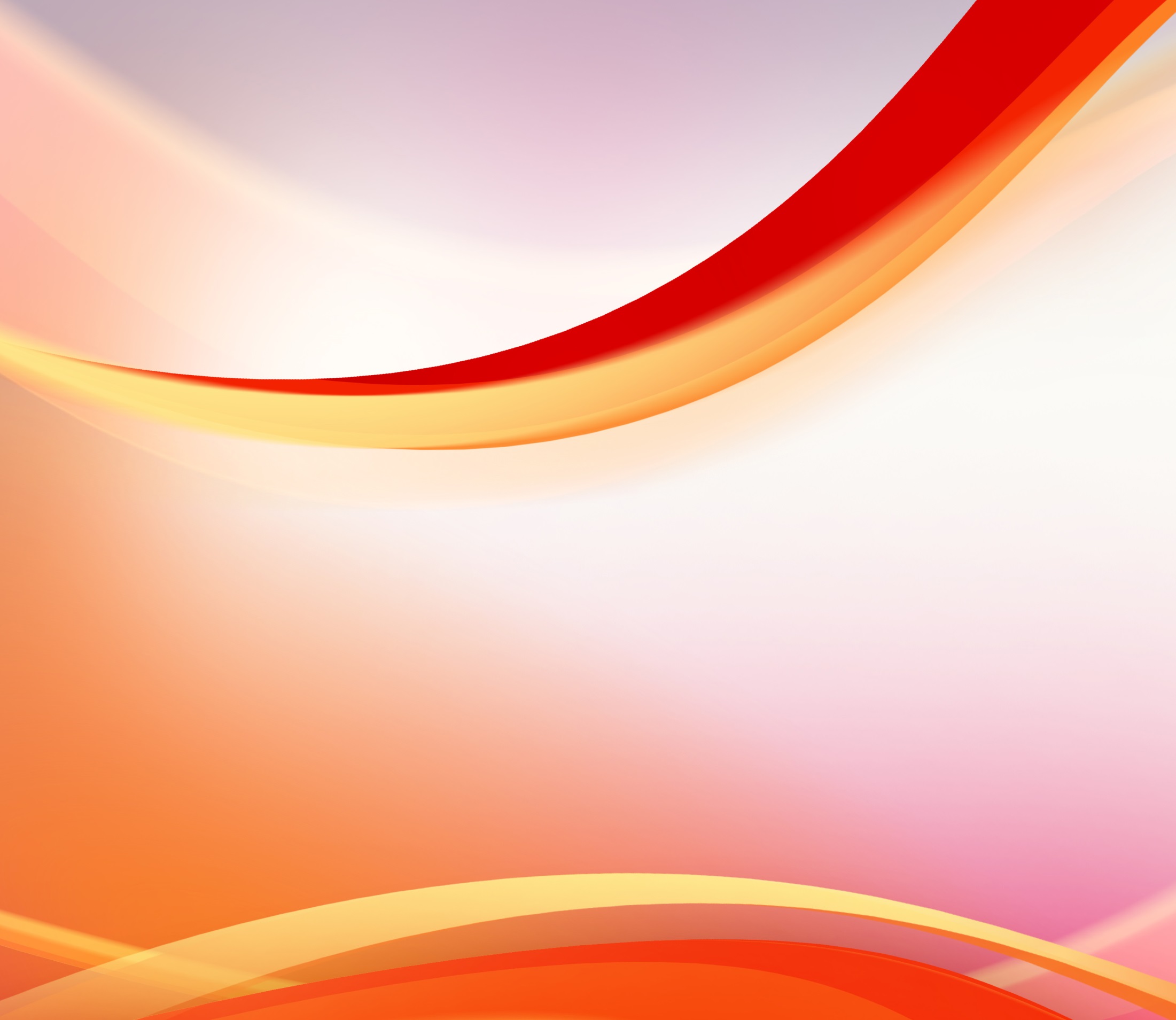 رسالة كورنثوس:
 الانقسامات في الكنيسة
 احتمال وارد
أولاً. الجوّ الطبيعي في الكنيسة:
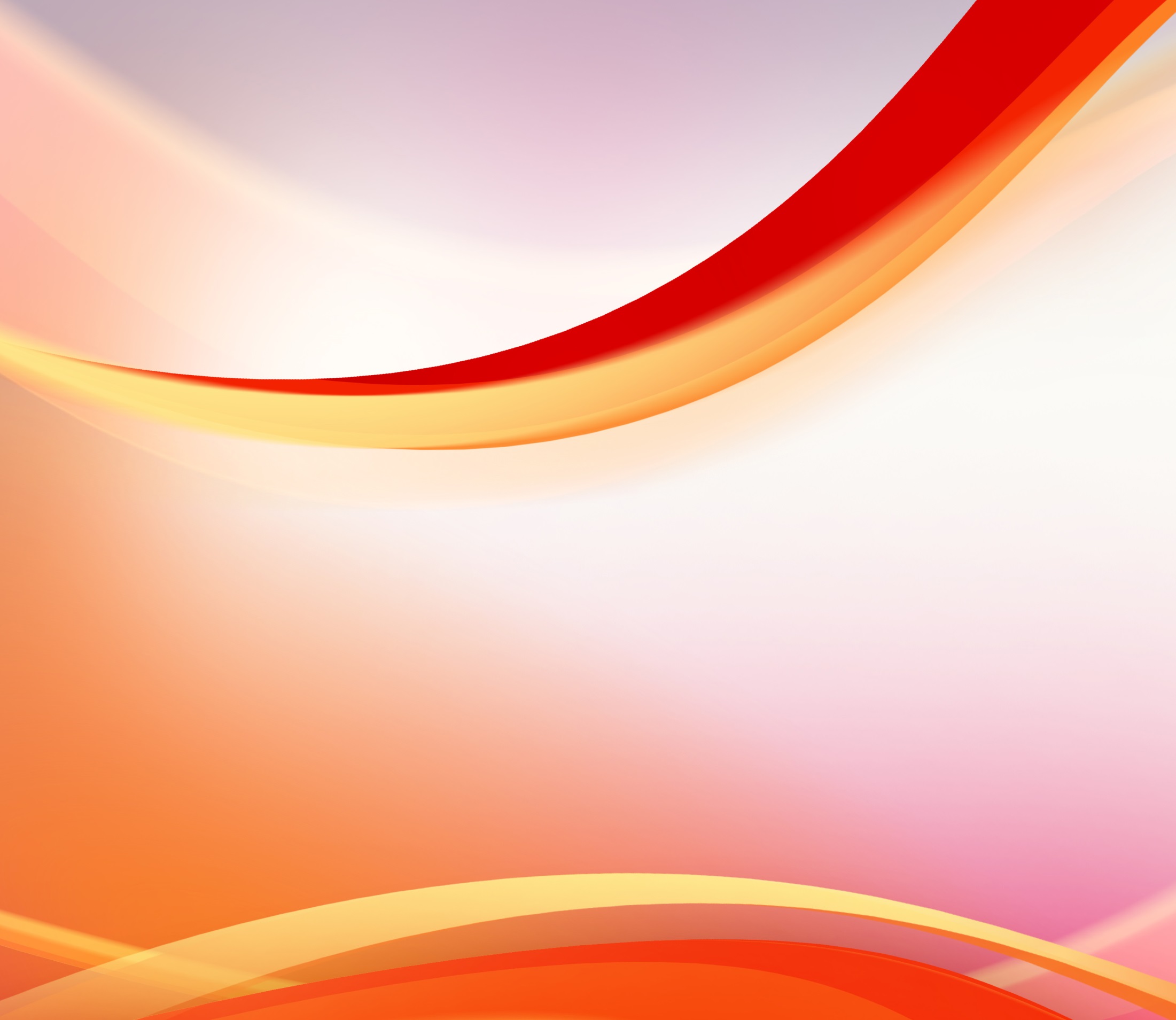 رسالة كورنثوس:
 الانقسامات في الكنيسة
 احتمال وارد
10وَلكِنَّنِي أَطْلُبُ إِلَيْكُمْ أَيُّهَا الإِخْوَةُ، بِاسْمِ رَبِّنَا يَسُوعَ الْمَسِيحِ، أَنْ تَقُولُوا جَمِيعُكُمْ قَوْلاً وَاحِدًا، وَلاَ يَكُونَ بَيْنَكُمُ انْشِقَاقَاتٌ، بَلْ كُونُوا كَامِلِينَ فِي فِكْرٍ وَاحِدٍ وَرَأْيٍ وَاحِدٍ،
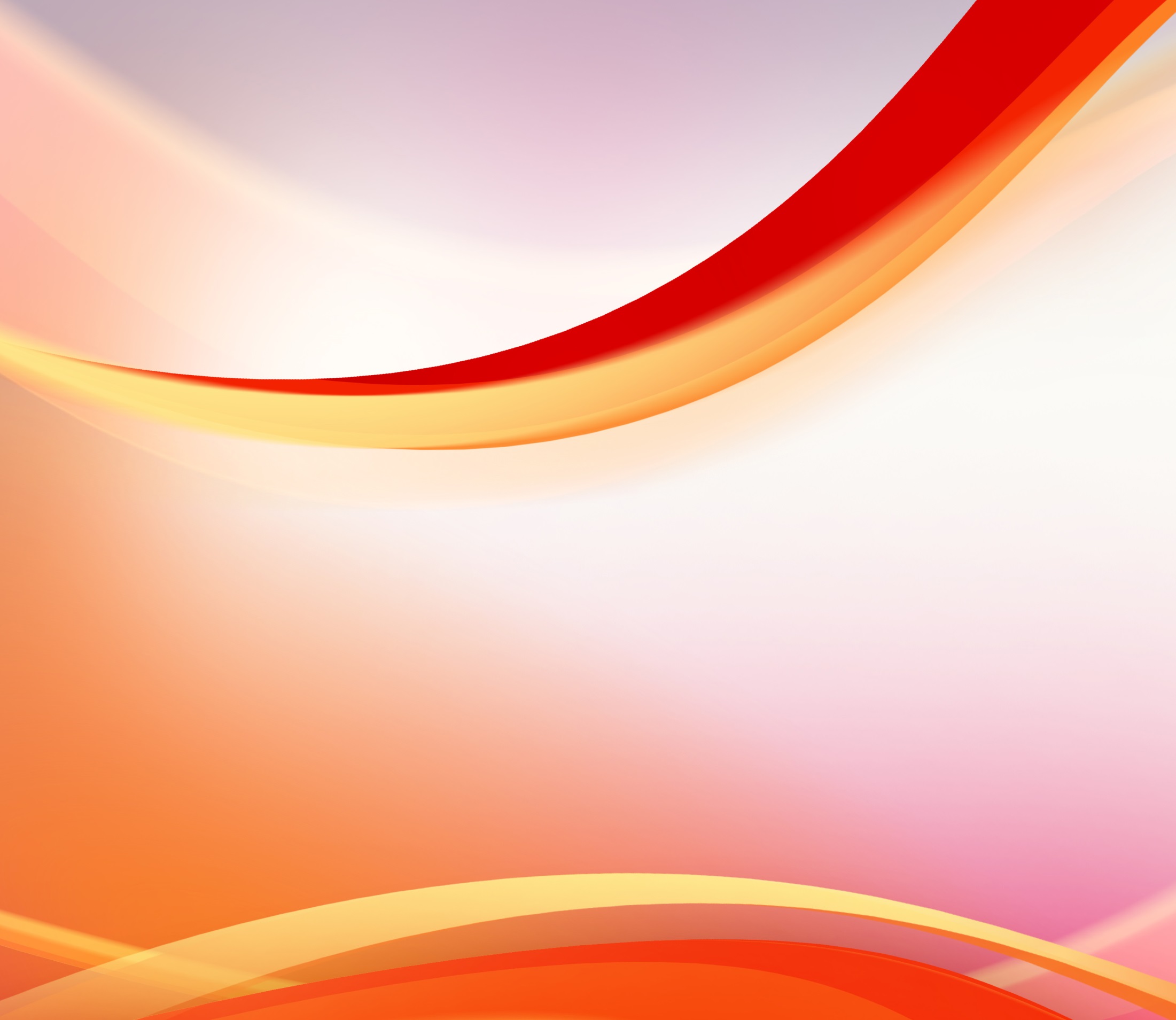 رسالة كورنثوس:
 الانقسامات في الكنيسة
 احتمال وارد
وحدة الكنيسة هي مطلب اساسي:
10وَلكِنَّنِي أَطْلُبُ إِلَيْكُمْ أَيُّهَا الإِخْوَةُ، بِاسْمِ رَبِّنَا يَسُوعَ الْمَسِيحِ،
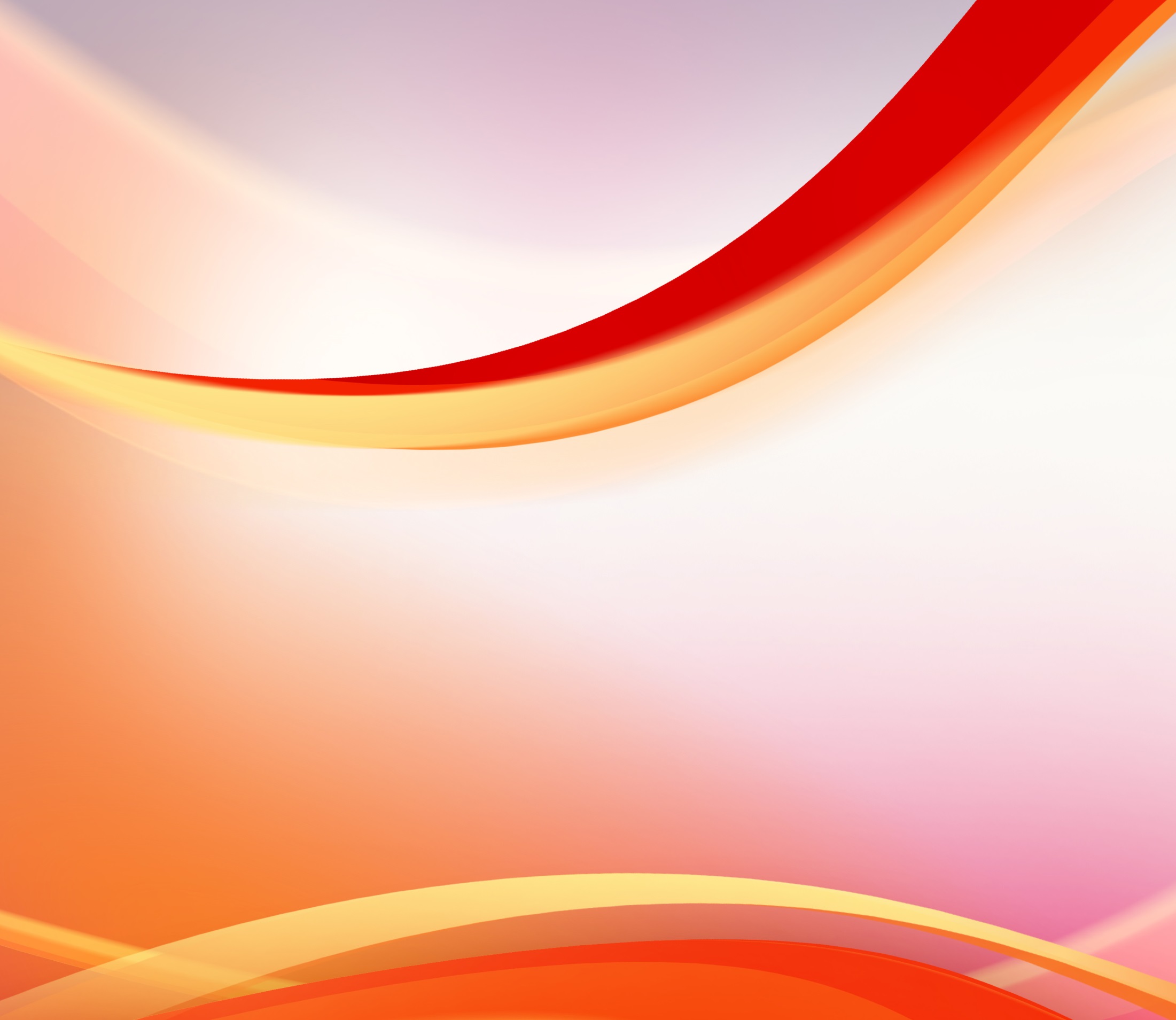 رسالة كورنثوس:
 الانقسامات في الكنيسة
 احتمال وارد
وحدة الكنيسة تبدأ بما نقوله:
أَنْ تَقُولُوا جَمِيعُكُمْ قَوْلاً وَاحِدًا، وَلاَ يَكُونَ بَيْنَكُمُ انْشِقَاقَاتٌ،
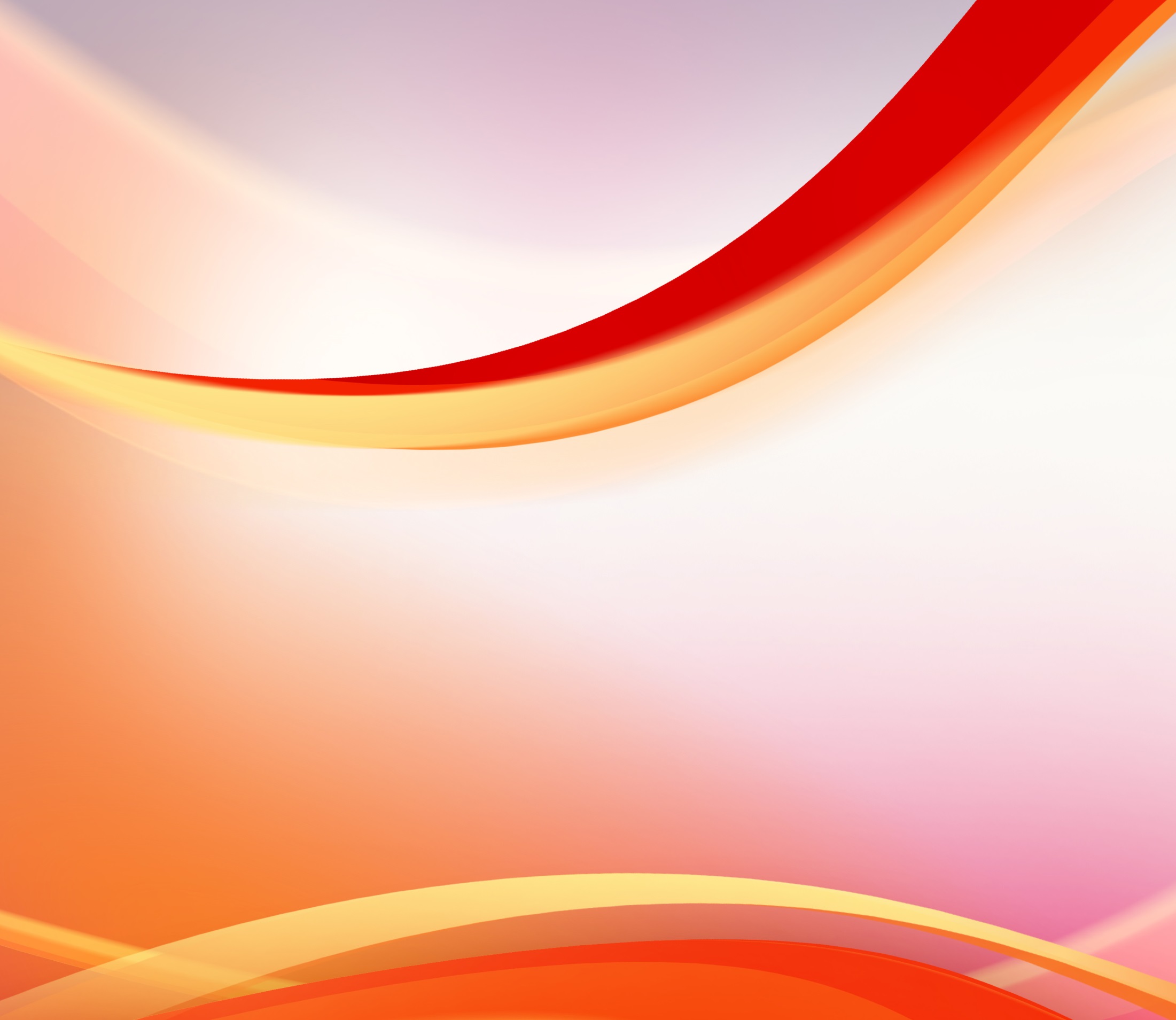 رسالة كورنثوس:
 الانقسامات في الكنيسة
 احتمال وارد
وحدة الكنيسة ترتبط بما نفكر به: 
بَلْ كُونُوا كَامِلِينَ فِي فِكْرٍ
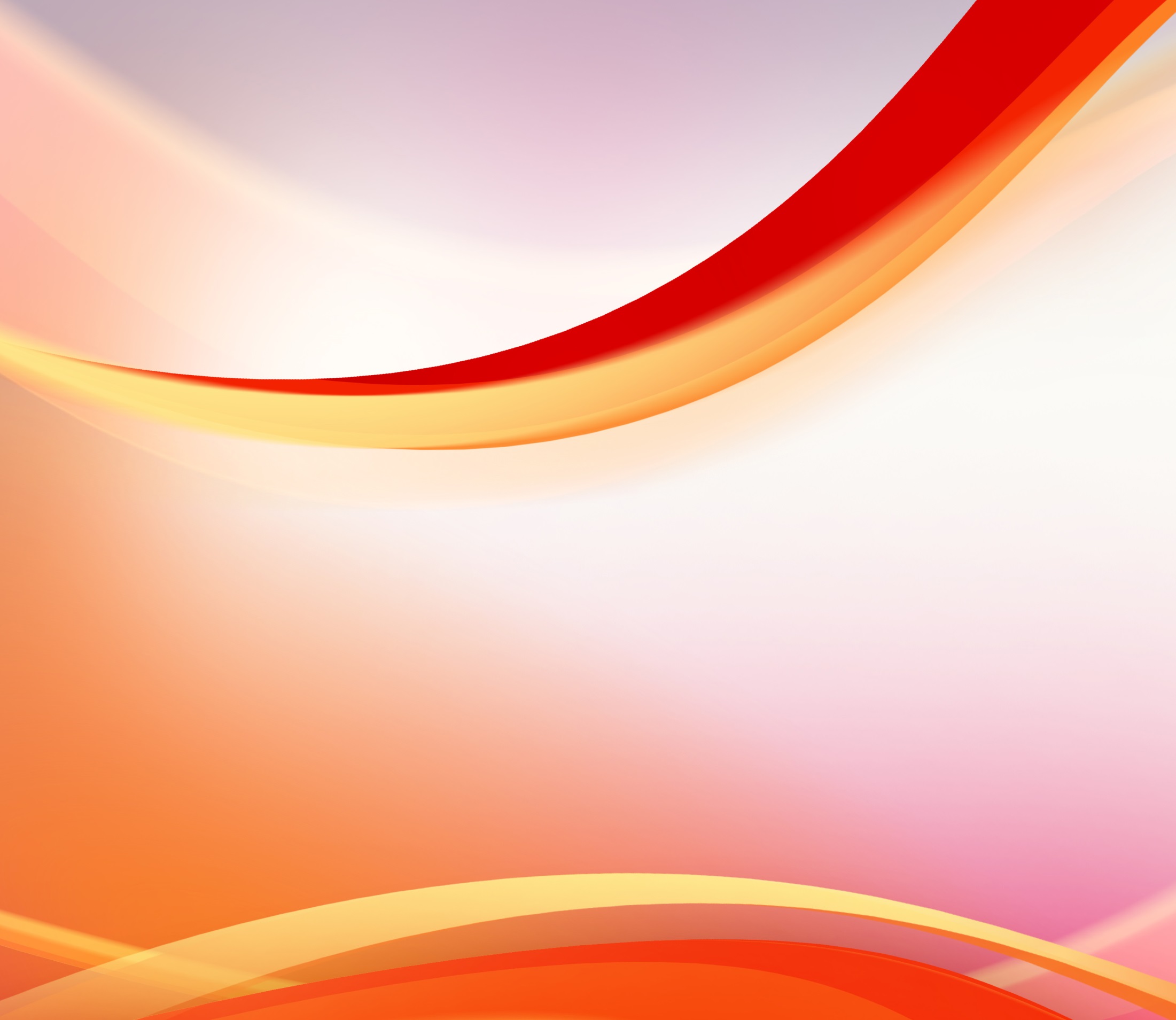 رسالة كورنثوس:
 الانقسامات في الكنيسة
 احتمال وارد
وحدة الكنيسة ترتبط بآرائنا:
وَاحِدٍ وَرَأْيٍ وَاحِدٍ،
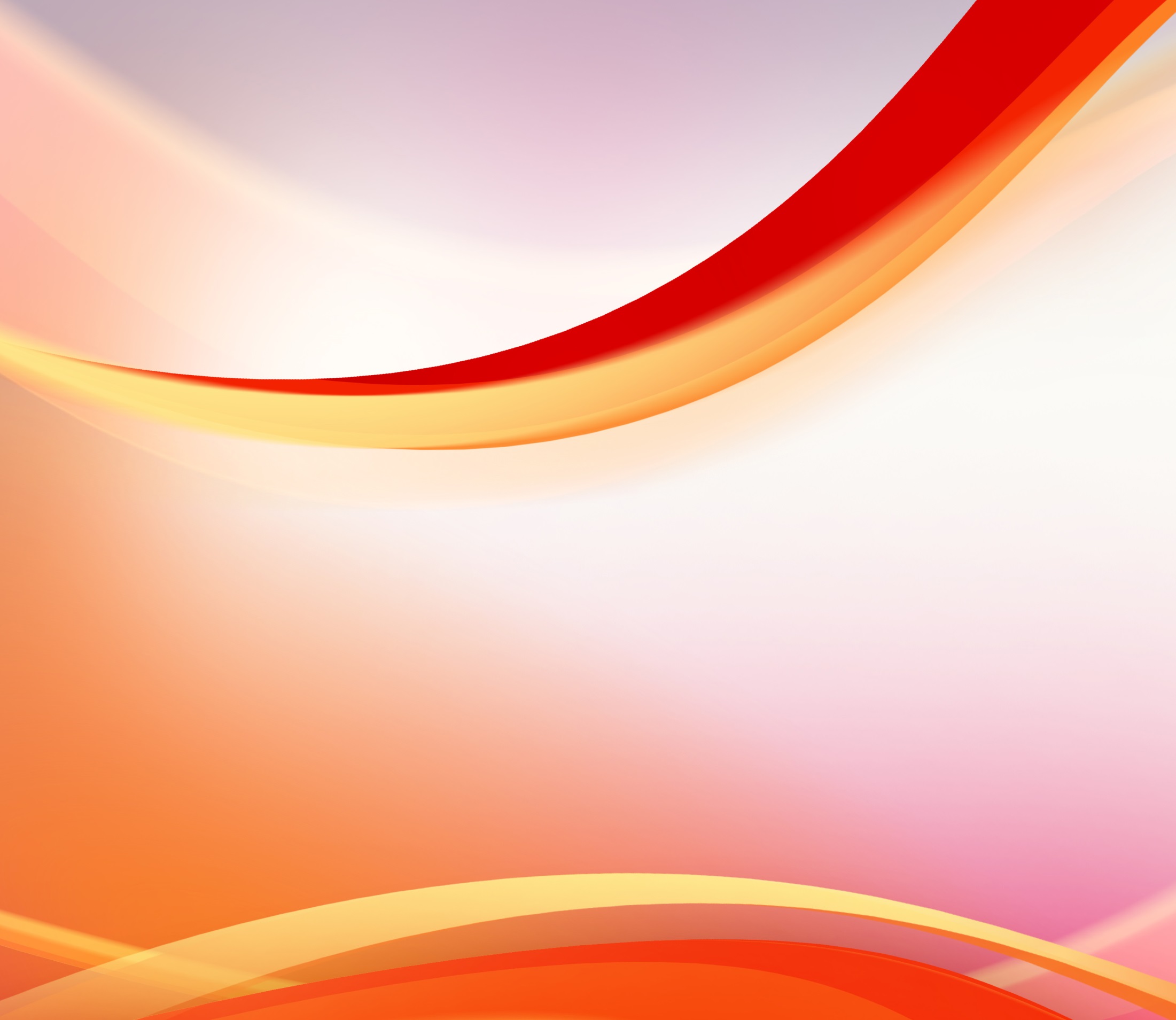 رسالة كورنثوس:
 الانقسامات في الكنيسة
 احتمال وارد
الرّب يتوقع أن نكون كاملين بوحدتنا:
"بَلْ كُونُوا كَامِلِينَ فِي فِكْرٍ وَاحِدٍ وَرَأْيٍ وَاحِدٍ"
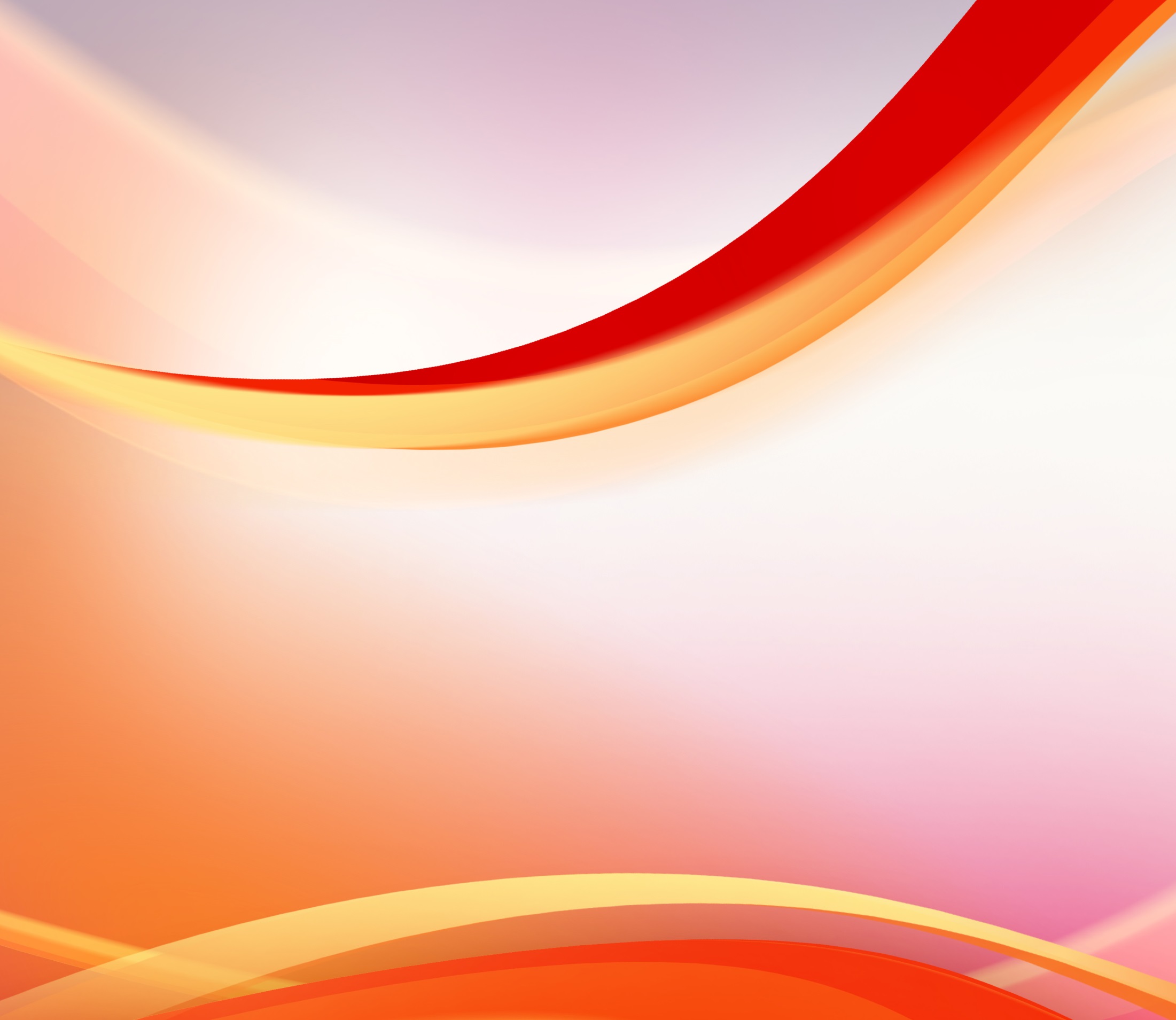 رسالة كورنثوس:
 الانقسامات في الكنيسة
 احتمال وارد
ثانياً. احتمال الإنشقاق المرّ تحت شعارات روحيّة:
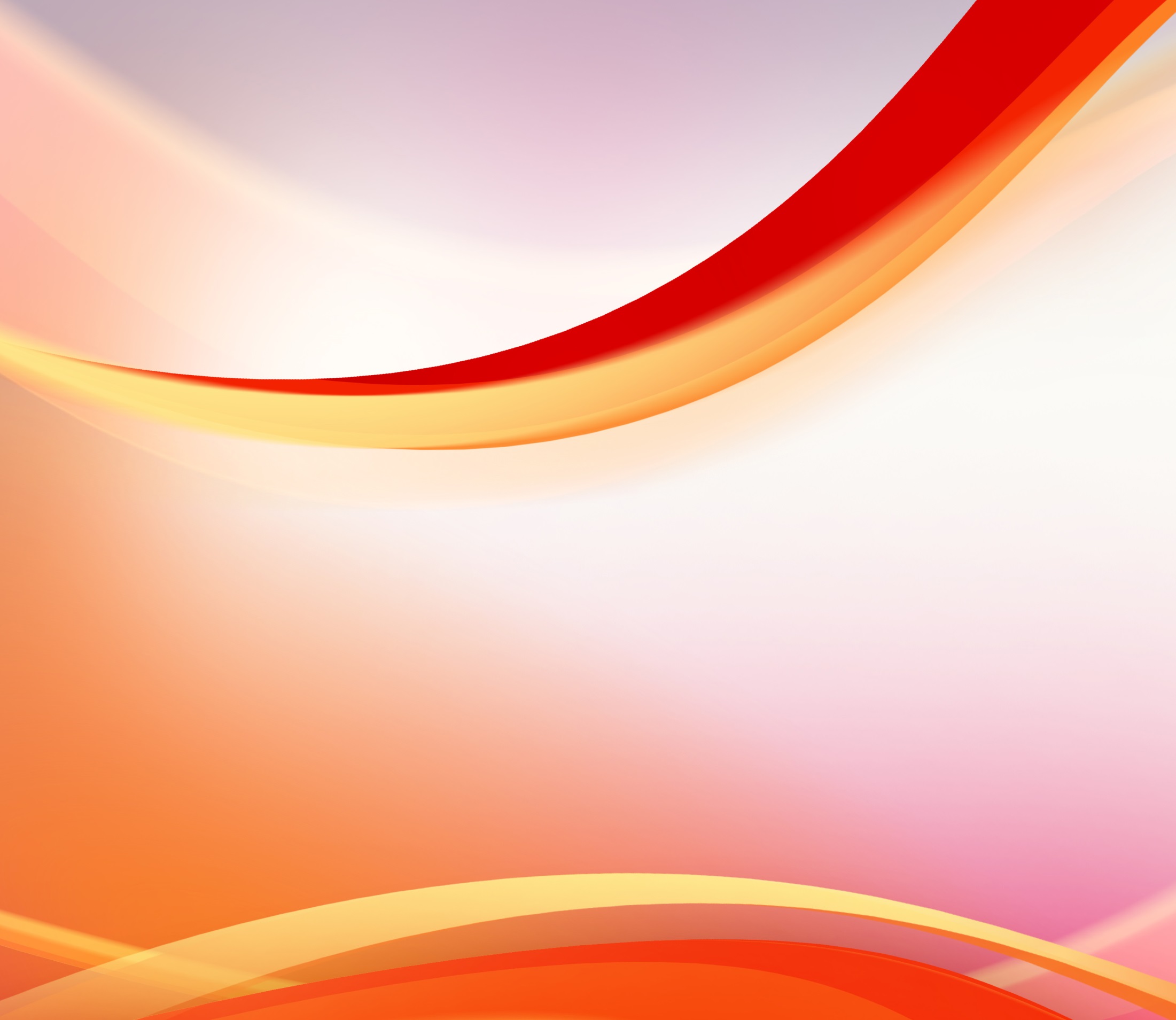 رسالة كورنثوس:
 الانقسامات في الكنيسة
 احتمال وارد
11لأَنِّي أُخْبِرْتُ عَنْكُمْ يَا إِخْوَتِي مِنْ أَهْلِ خُلُوِي أَنَّ بَيْنَكُمْ خُصُومَاتٍ. 12فَأَنَا أَعْنِي هذَا: أَنَّ كُلَّ وَاحِدٍ مِنْكُمْ يَقُولُ:«أَنَا لِبُولُسَ»، و«َأَنَا لأَبُلُّوسَ»، وَ«أَنَا لِصَفَا»، وَ«أَنَا لِلْمَسِيحِ». 13هَلِ انْقَسَمَ الْمَسِيحُ؟
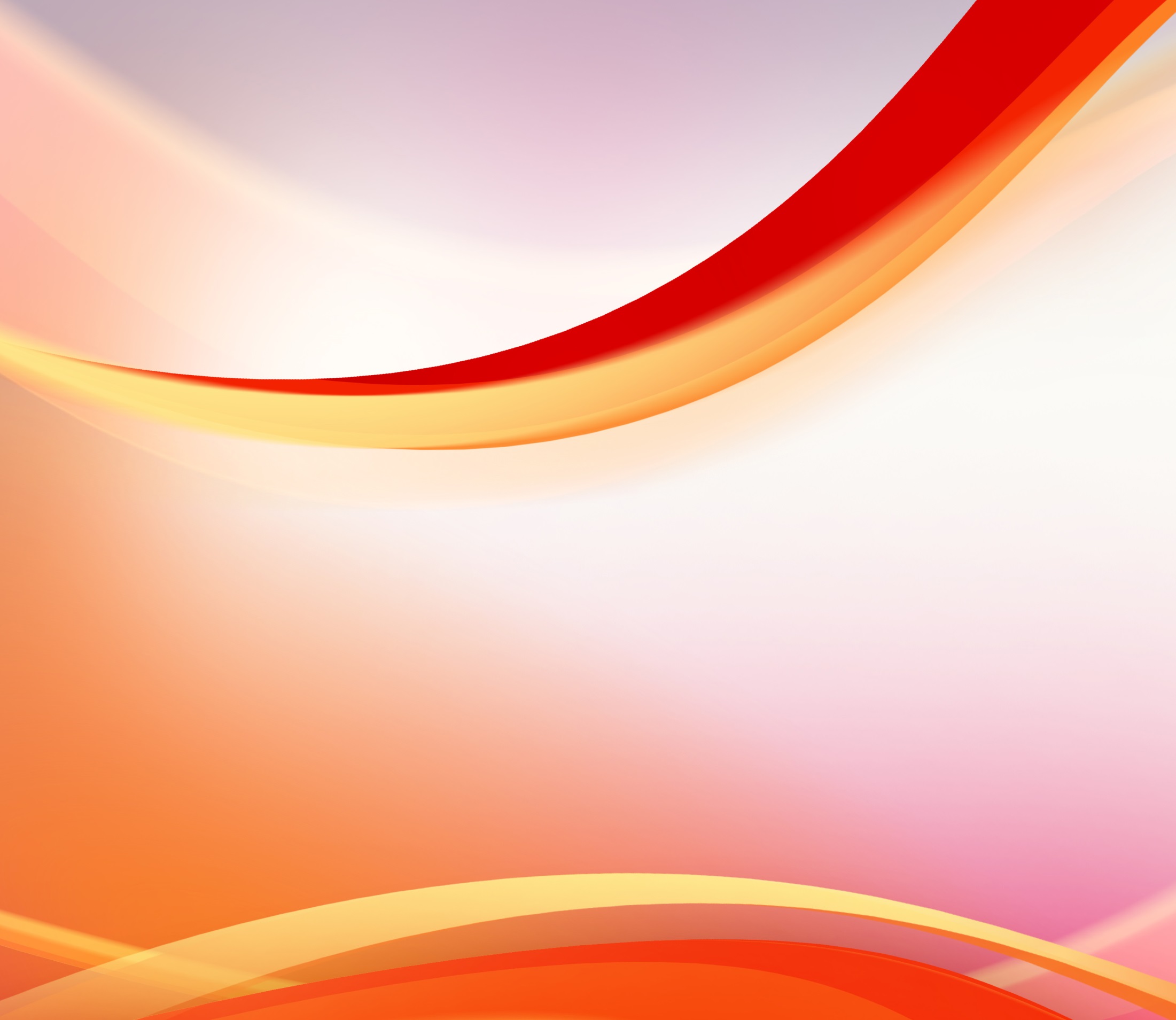 رسالة كورنثوس:
 الانقسامات في الكنيسة
 احتمال وارد
الإنشقاقات والخصومات هي أمر دخيل على حياة الكنيسة:
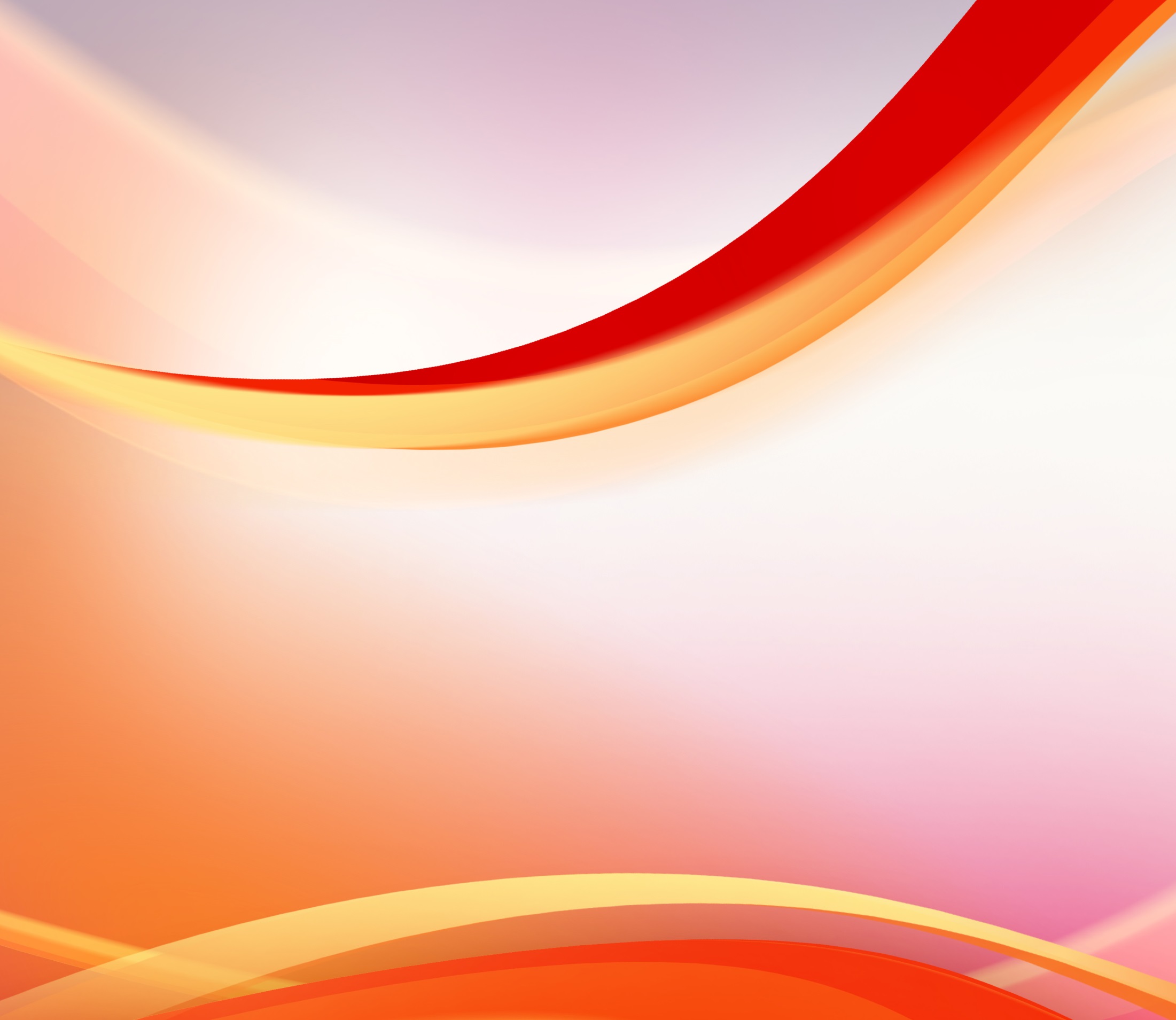 رسالة كورنثوس:
 الانقسامات في الكنيسة
 احتمال وارد
11لأَنِّي أُخْبِرْتُ عَنْكُمْ يَا إِخْوَتِي مِنْ أَهْلِ خُلُوِي أَنَّ بَيْنَكُمْ خُصُومَاتٍ.
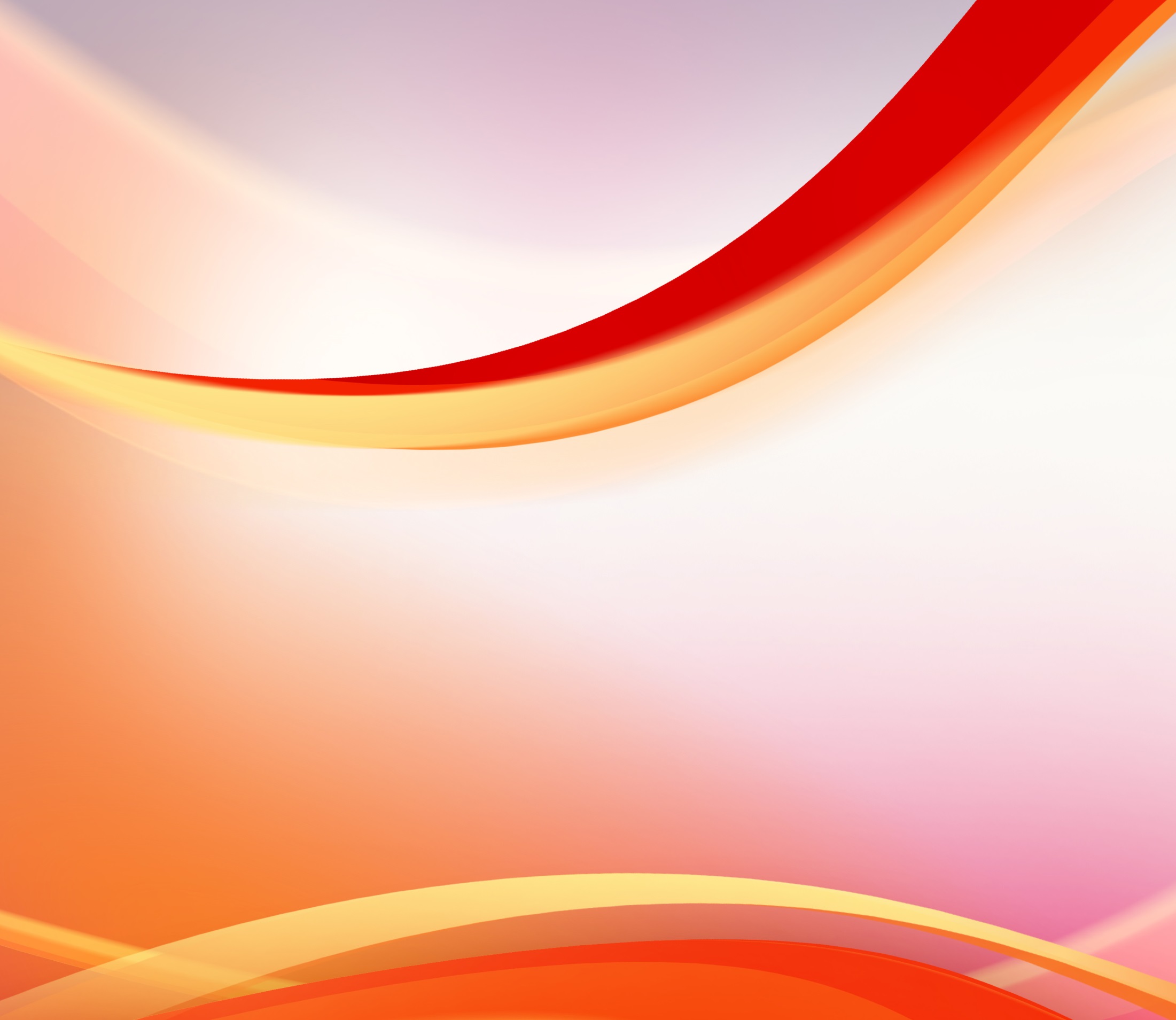 رسالة كورنثوس:
 الانقسامات في الكنيسة
 احتمال وارد
الإنشقاقات والخصومات في الكنيسة قد تكون تحت شعارات روحيّة:
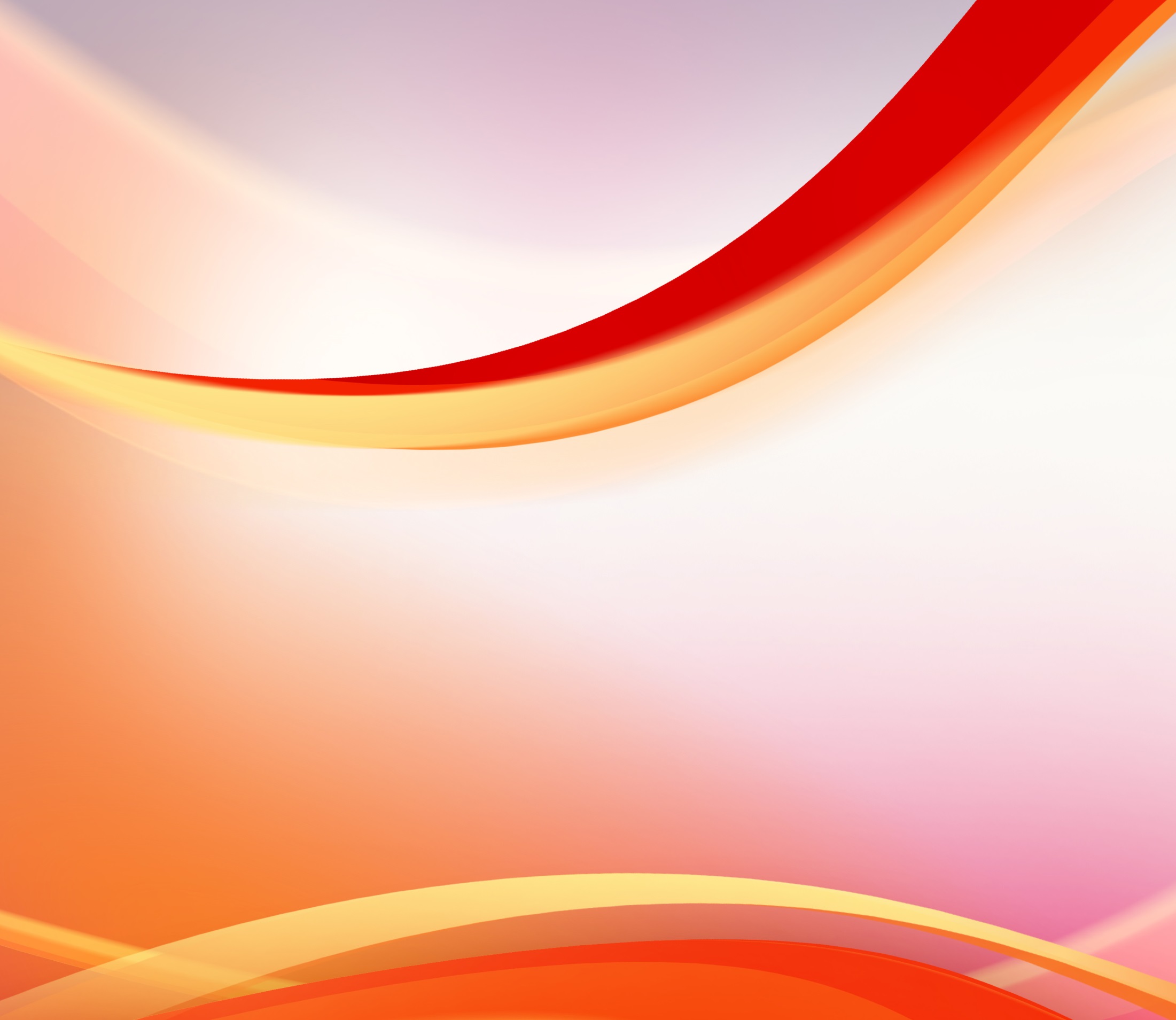 رسالة كورنثوس:
 الانقسامات في الكنيسة
 احتمال وارد
12فَأَنَا أَعْنِي هذَا: أَنَّ كُلَّ وَاحِدٍ مِنْكُمْ يَقُولُ:«أَنَا لِبُولُسَ»، و«َأَنَا لأَبُلُّوسَ»، وَ«أَنَا لِصَفَا»، وَ«أَنَا لِلْمَسِيحِ».
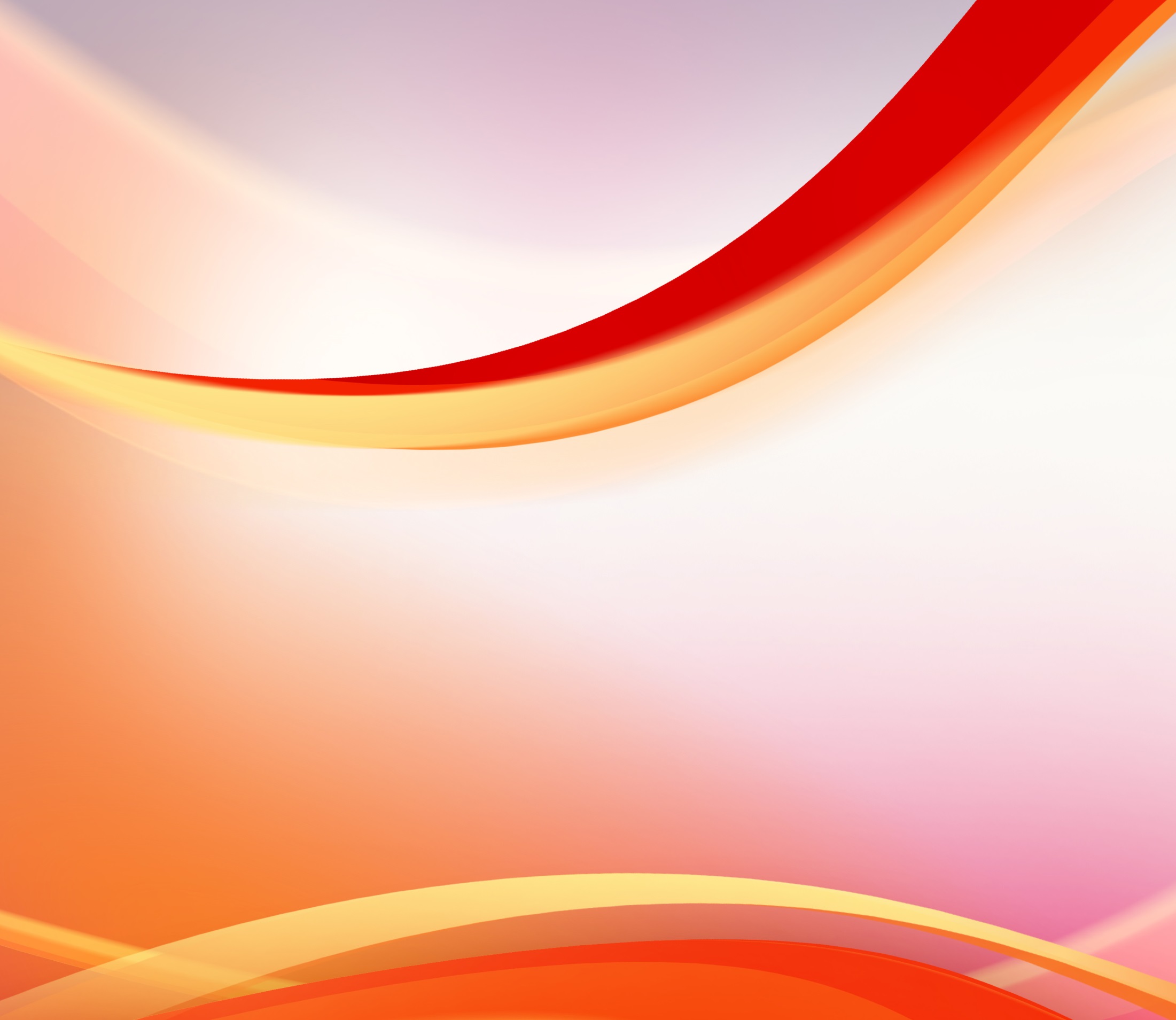 رسالة كورنثوس:
 الانقسامات في الكنيسة
 احتمال وارد
كانت الكنيسة مقسومة لأربعة مجموعات:
مجموعة لبولس
مجموعة لأبلوس
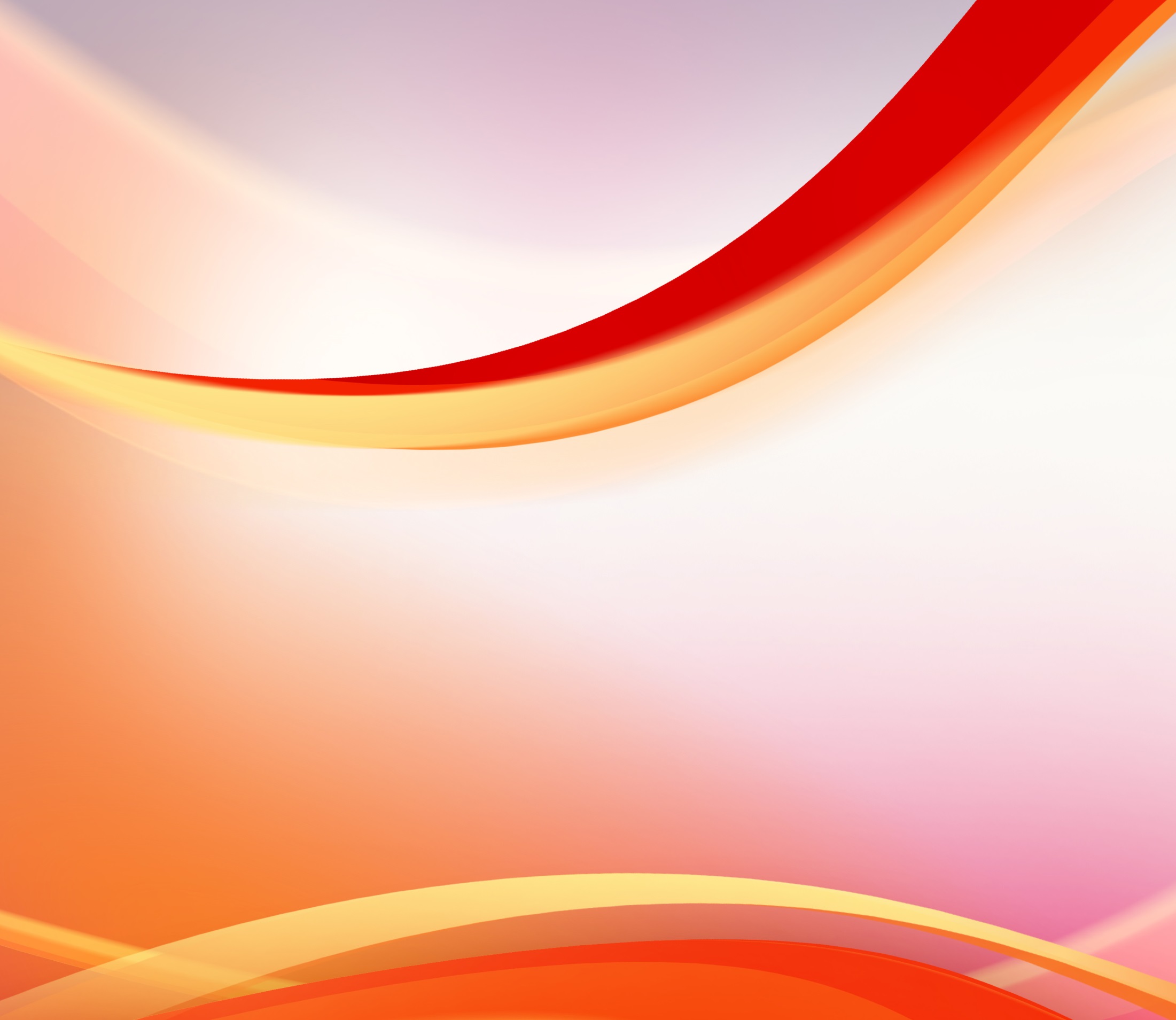 أع 18: 24
ثم اقبل الى افسس يهوديٌّ اسمهُ أَبُلُّوس اسكندريُّ الجنس رجلٌ فصيح مقتدرٌ في الكتب
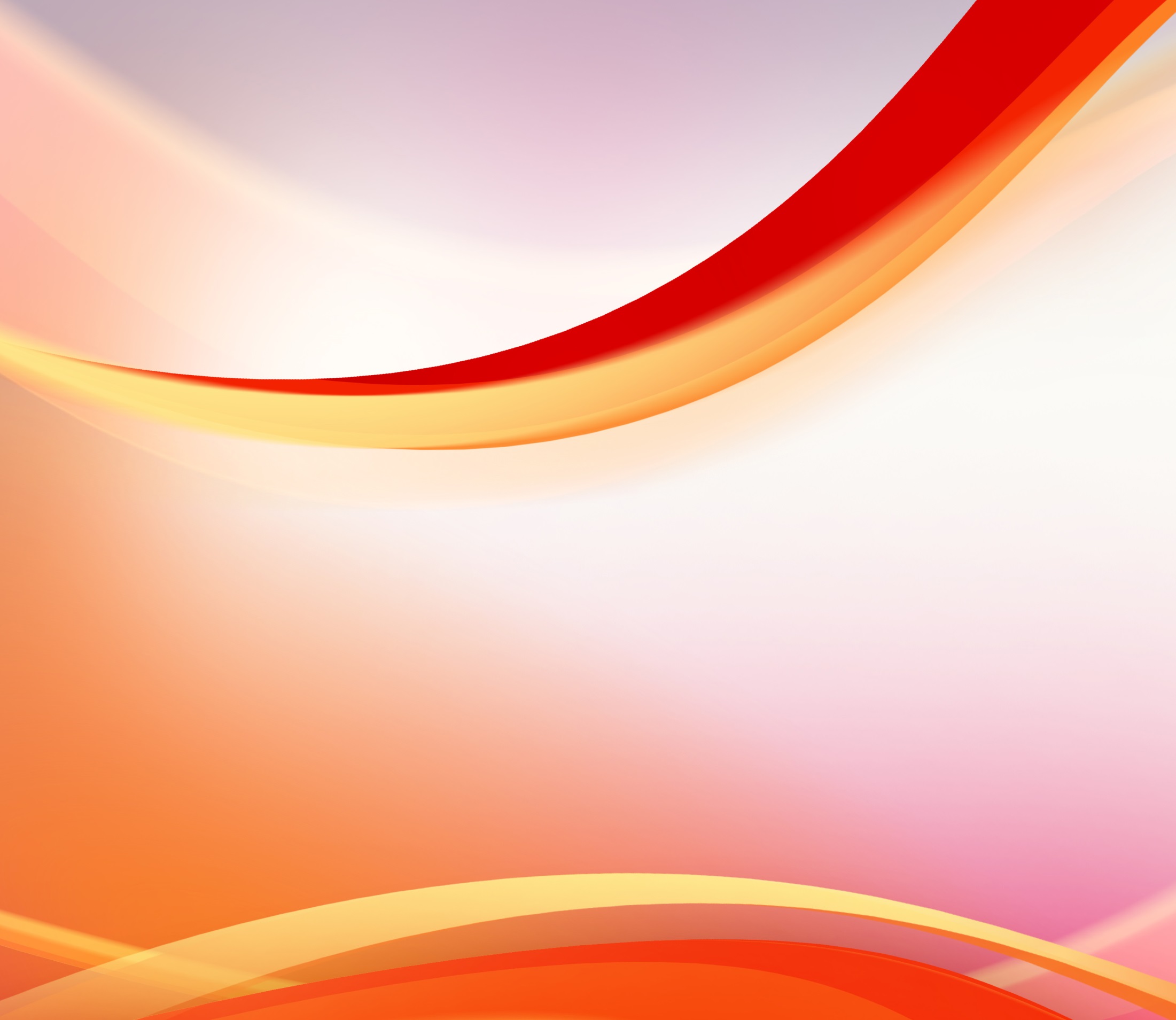 رسالة كورنثوس:
 الانقسامات في الكنيسة
 احتمال وارد
مجموعة لبطرس
مجموعة للمسيح
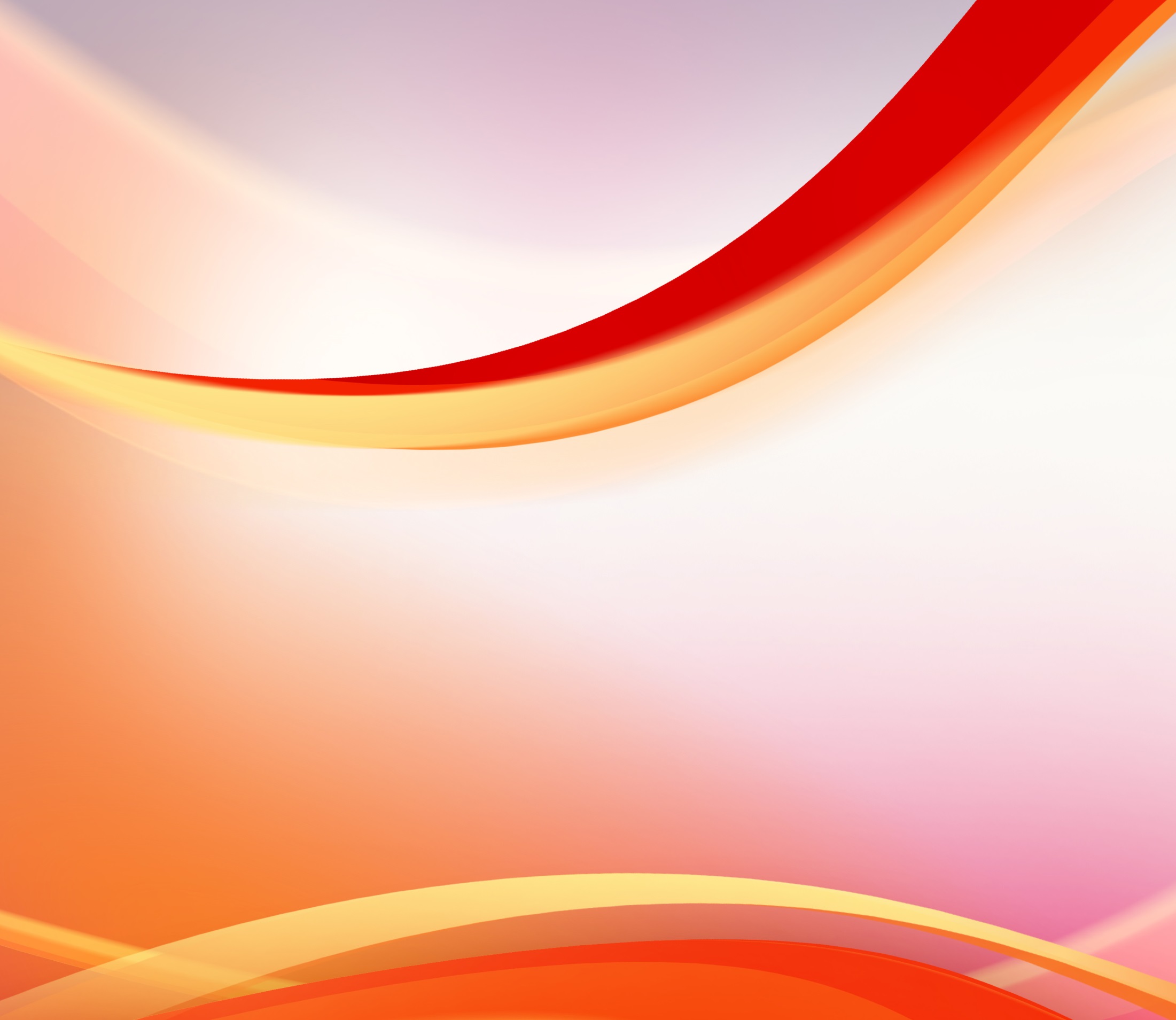 2كو 10: 7
... إن وثق احدٌ بنفسهِ انهُ للمسيح فليحسب هذا ايضًا من نفسهِ انهُ كما هو للمسيح كذلك نحن ايضًا للمسيح.
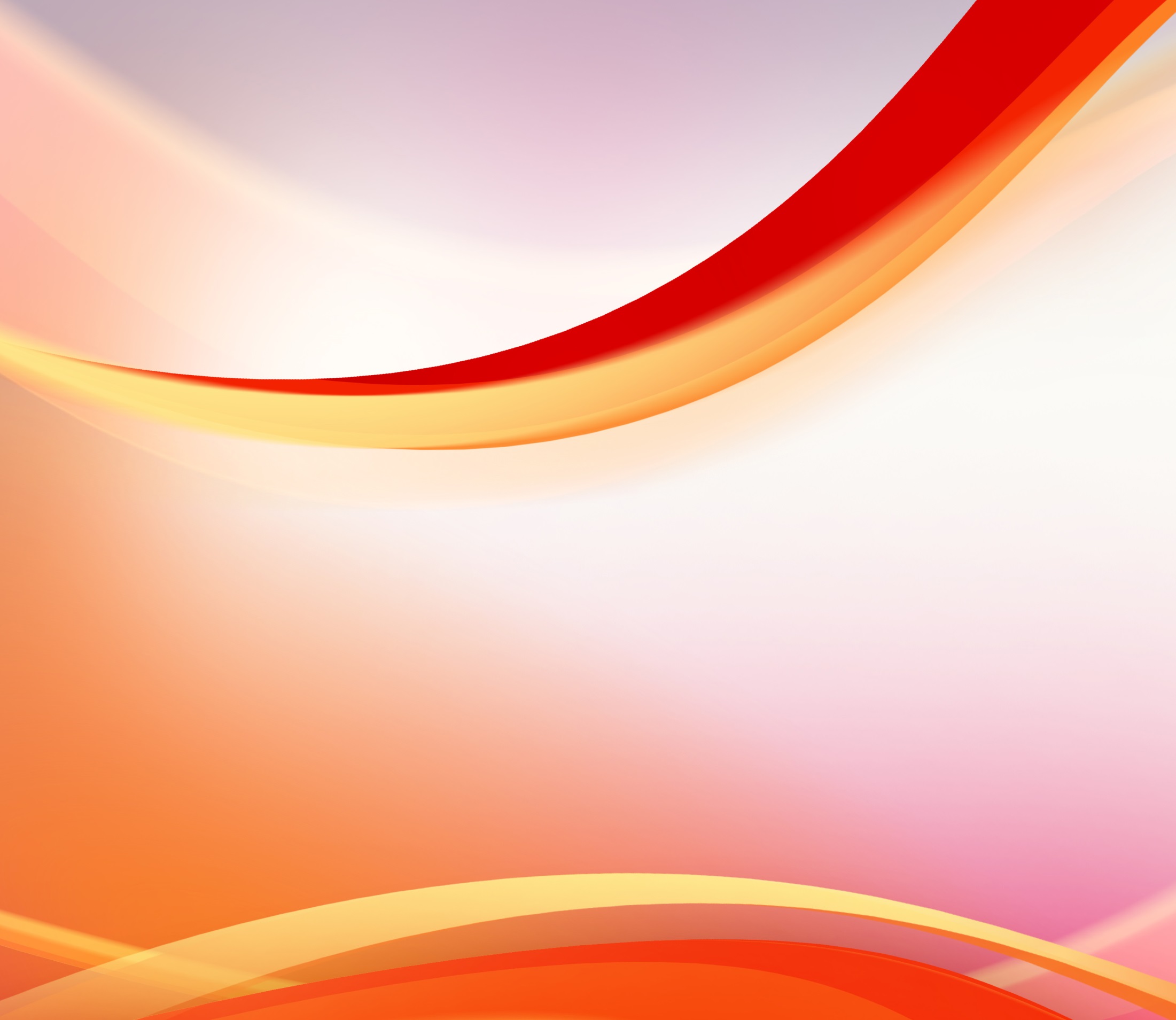 رسالة كورنثوس:
 الانقسامات في الكنيسة
 احتمال وارد
الإنشقاقات والخصومات غريب عن مفهوم الكنيسة:
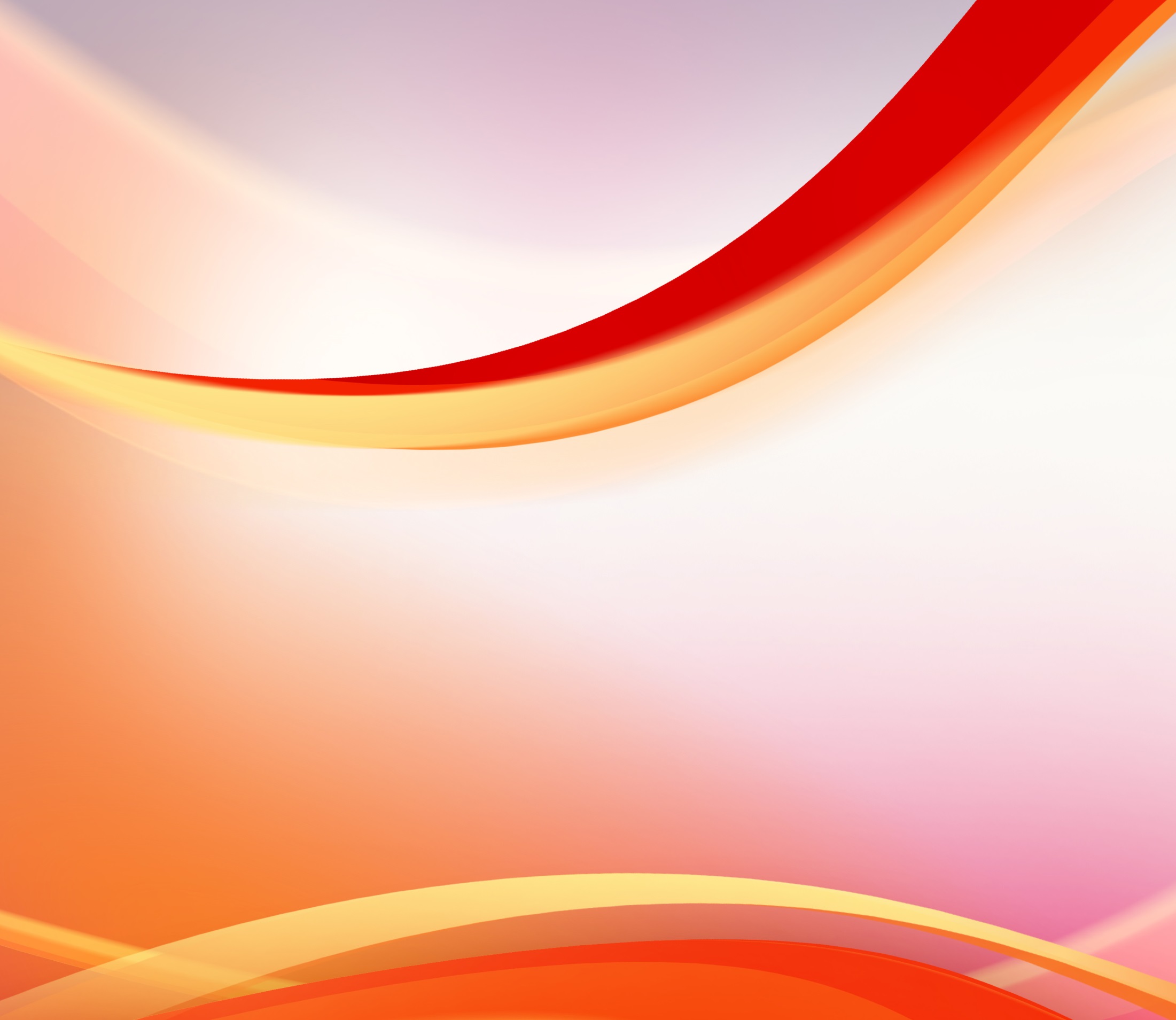 رسالة كورنثوس:
 الانقسامات في الكنيسة
 احتمال وارد
13"هَلِ انْقَسَمَ الْمَسِيحُ؟"
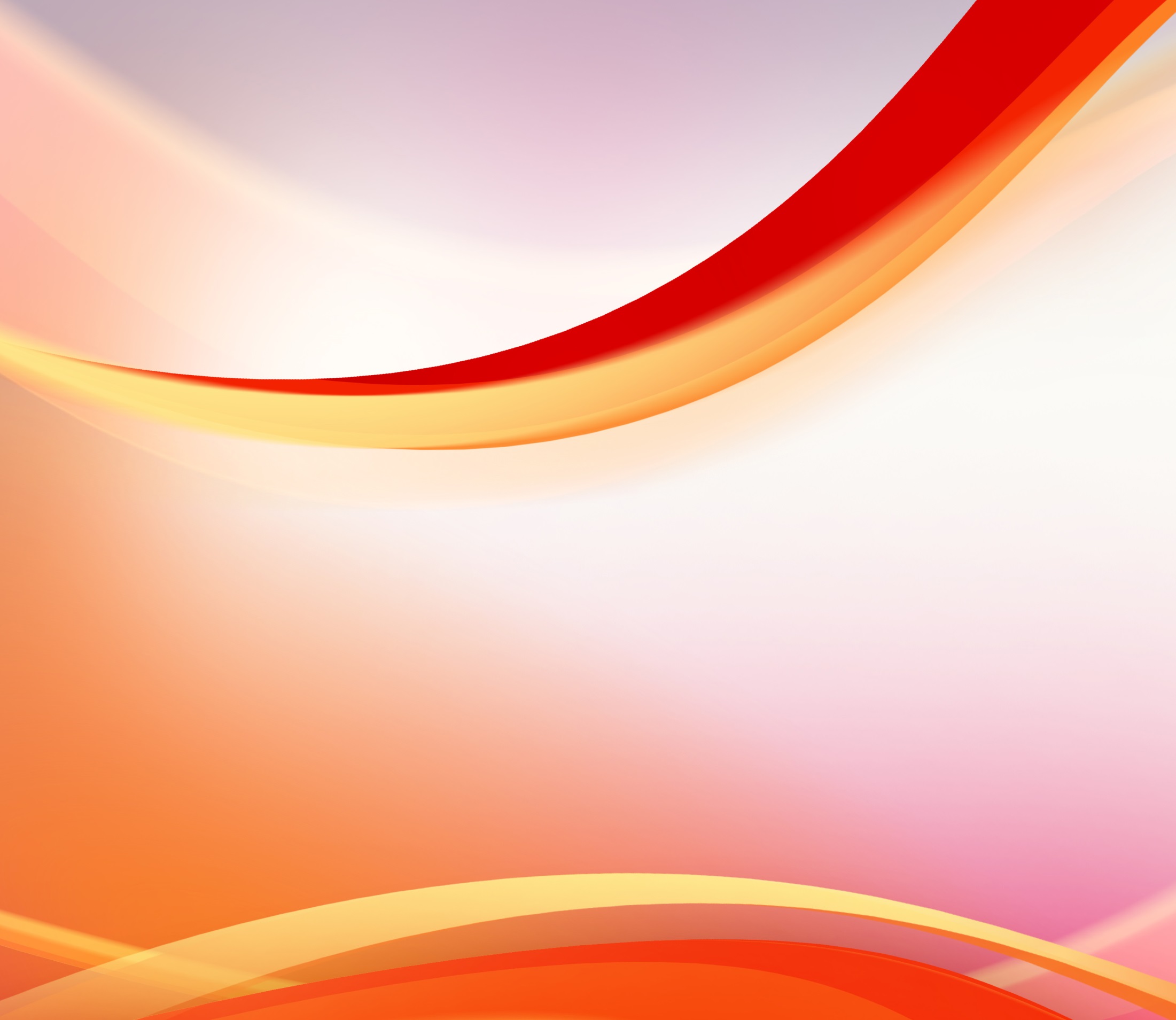 رسالة كورنثوس:
 الانقسامات في الكنيسة
 احتمال وارد
ثالثاً. ضرورة فهم جوهر مخطط الله للكنيسة:
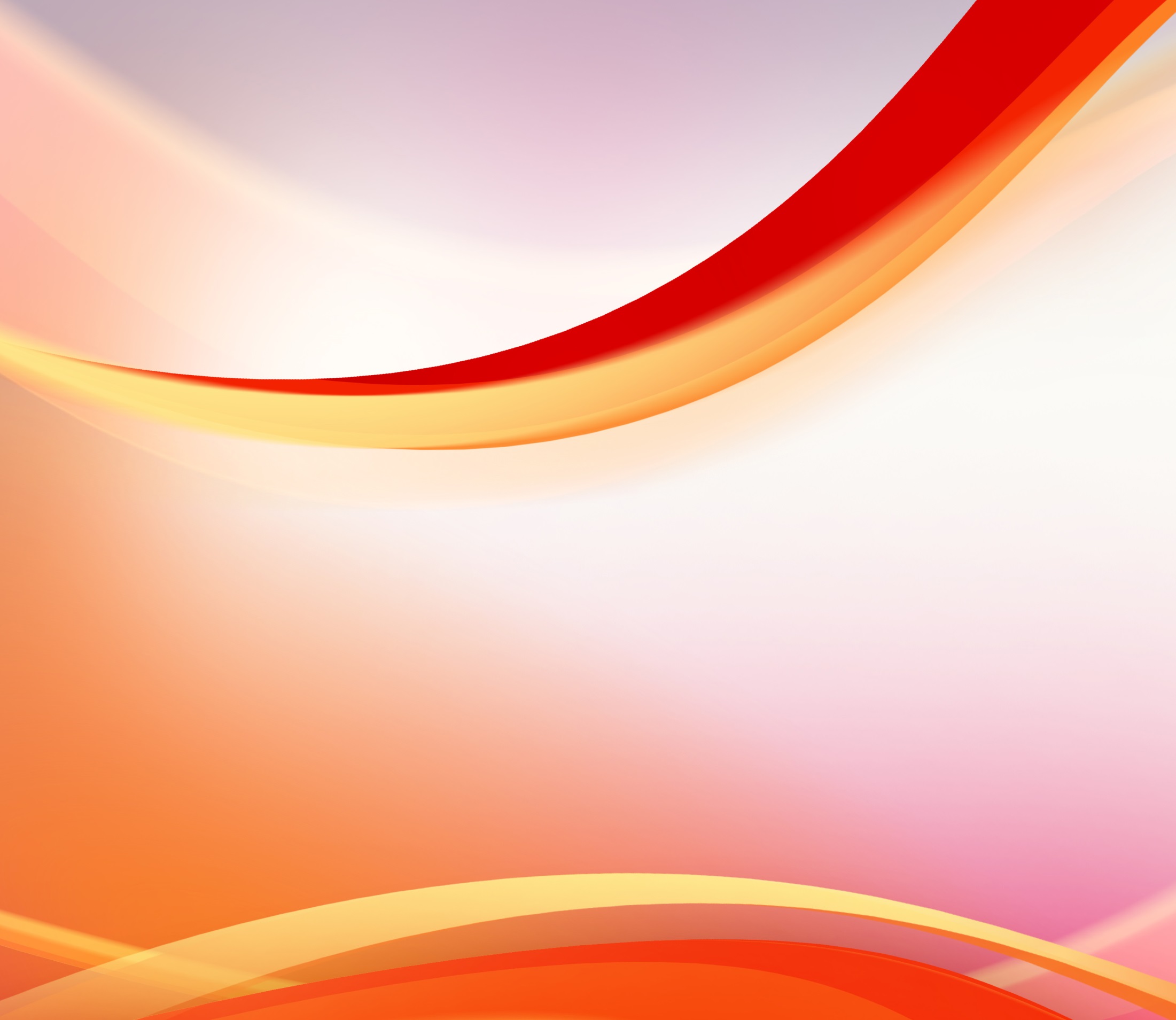 رسالة كورنثوس:
 الانقسامات في الكنيسة
 احتمال وارد
الكنيسة مؤسسة على المسيح وحده:
أَلَعَلَّ بُولُسَ صُلِبَ لأَجْلِكُمْ، أَمْ بِاسْمِ بُولُسَ اعْتَمَدْتُمْ؟
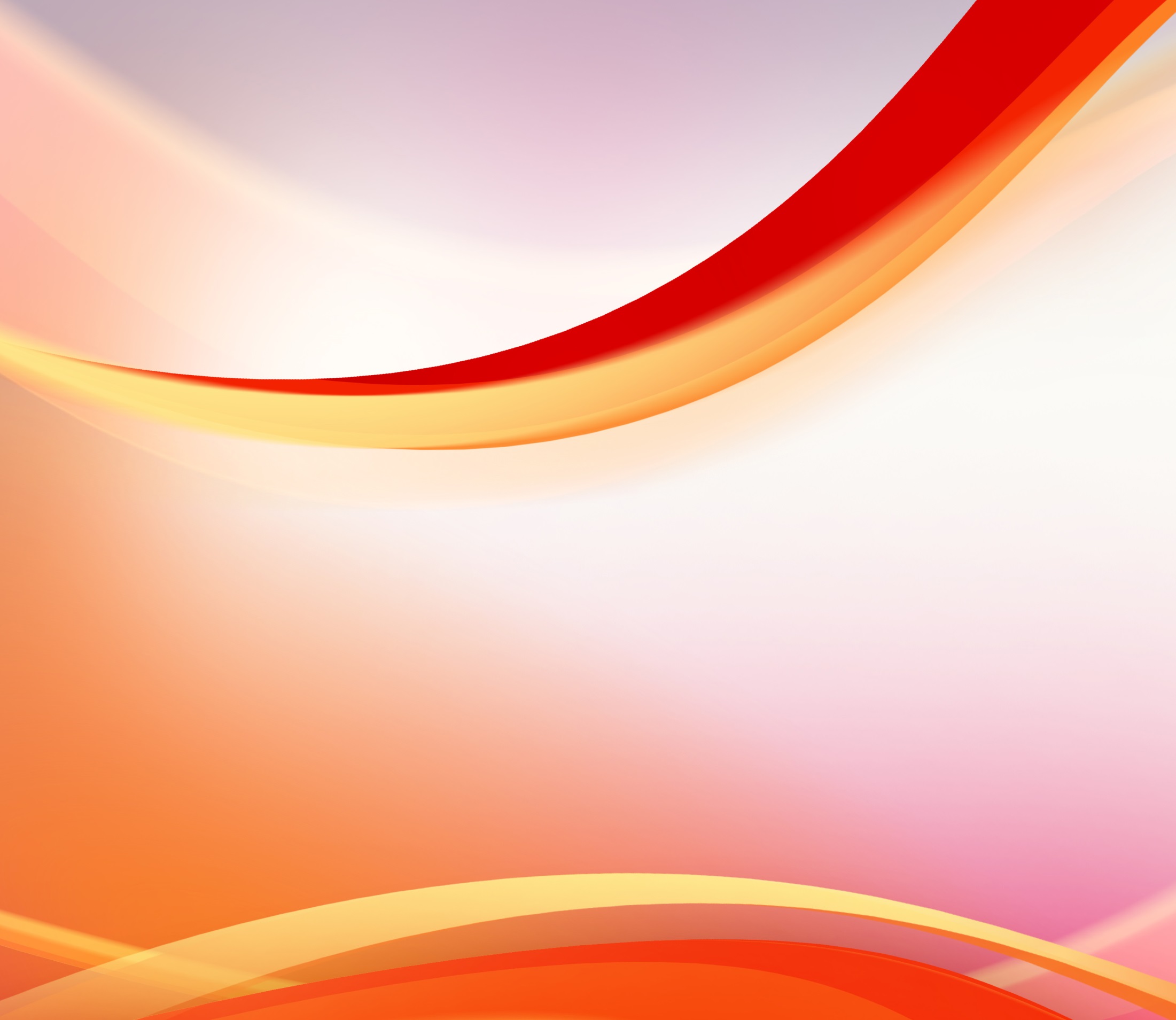 رسالة كورنثوس:
 الانقسامات في الكنيسة
 احتمال وارد
خدّام الرّب يجب أن يلتزموا بدعوتهم:
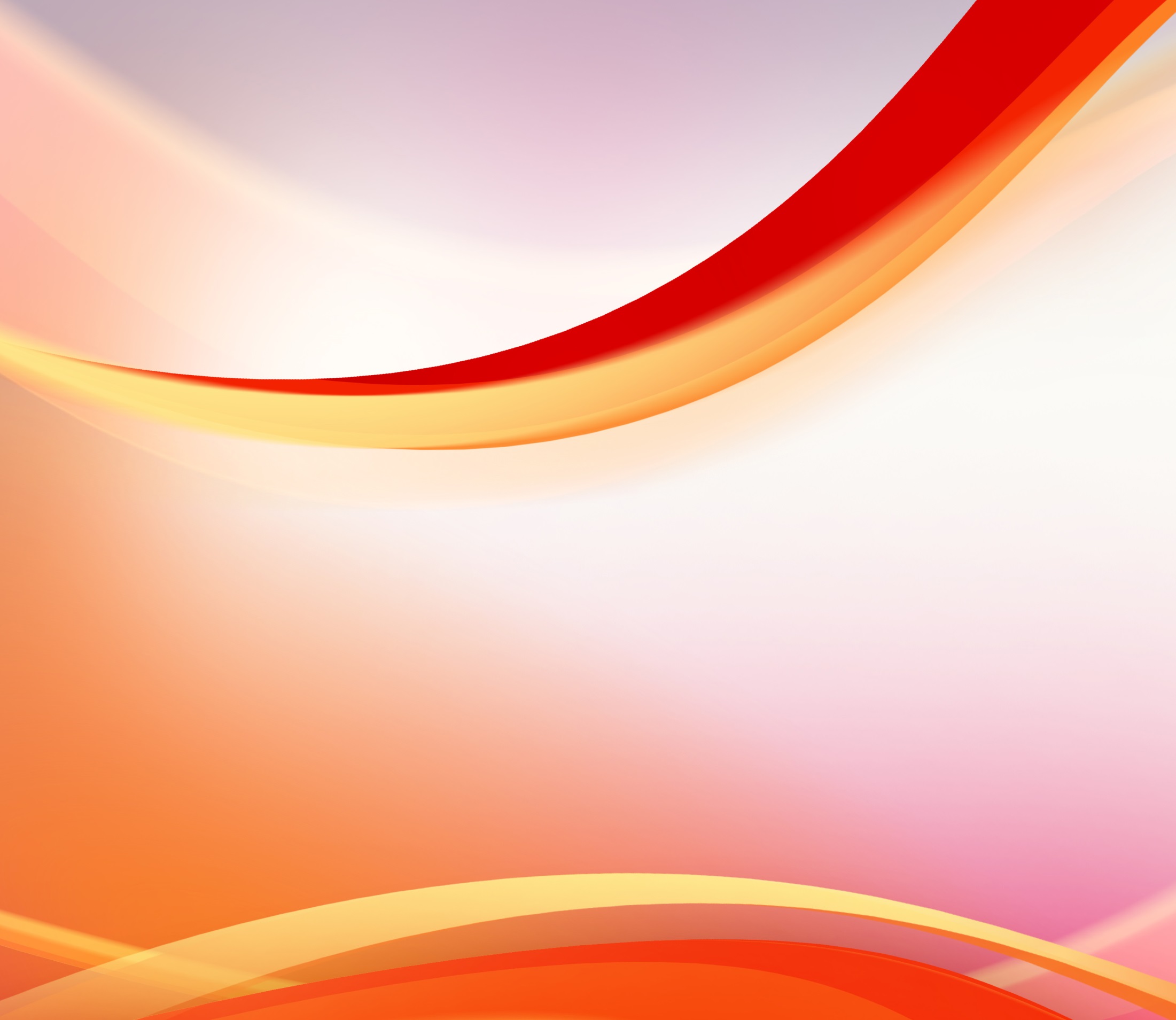 رسالة كورنثوس:
 الانقسامات في الكنيسة
 احتمال وارد
14أَشْكُرُ اللهَ أَنِّي لَمْ أُعَمِّدْ أَحَدًا مِنْكُمْ إِلاَّ كِرِيسْبُسَ وَغَايُسَ، 15حَتَّى لاَ يَقُولَ أَحَدٌ إِنِّي عَمَّدْتُ بِاسْمِي. 16وَعَمَّدْتُ أَيْضًا بَيْتَ اسْتِفَانُوسَ. عَدَا ذلِكَ لَسْتُ أَعْلَمُ هَلْ عَمَّدْتُ أَحَدًا آخَرَ،
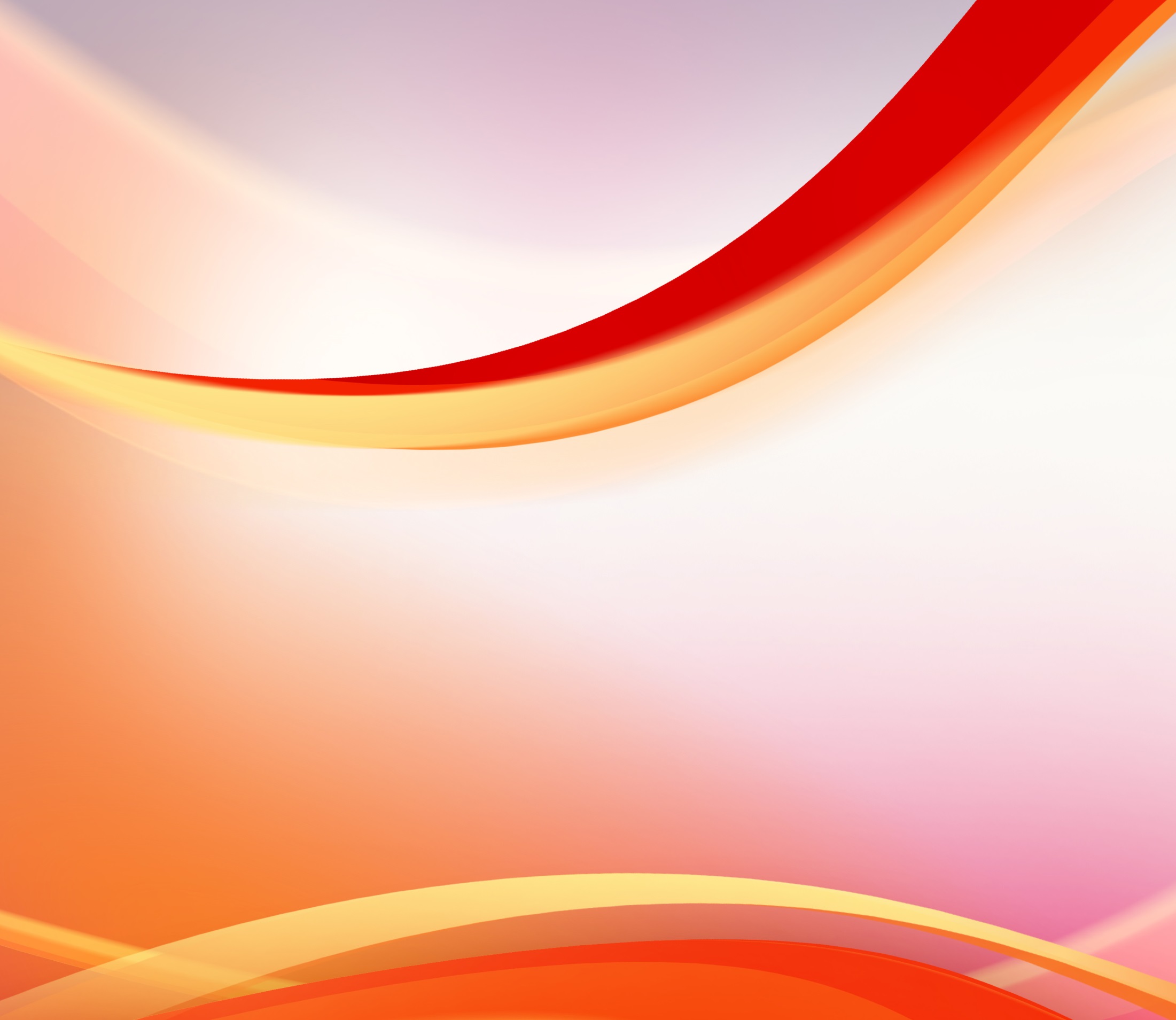 رسالة كورنثوس:
 الانقسامات في الكنيسة
 احتمال وارد
خدّام الرّب يزرعون بذار الوحدة حول المسيح:
 17لأَنَّ الْمَسِيحَ لَمْ يُرْسِلْنِي لأُعَمِّدَ بَلْ لأُبَشِّرَ، لاَ بِحِكْمَةِ كَلاَمٍ لِئَلاَّ يَتَعَطَّلَ صَلِيبُ الْمَسِيحِ."
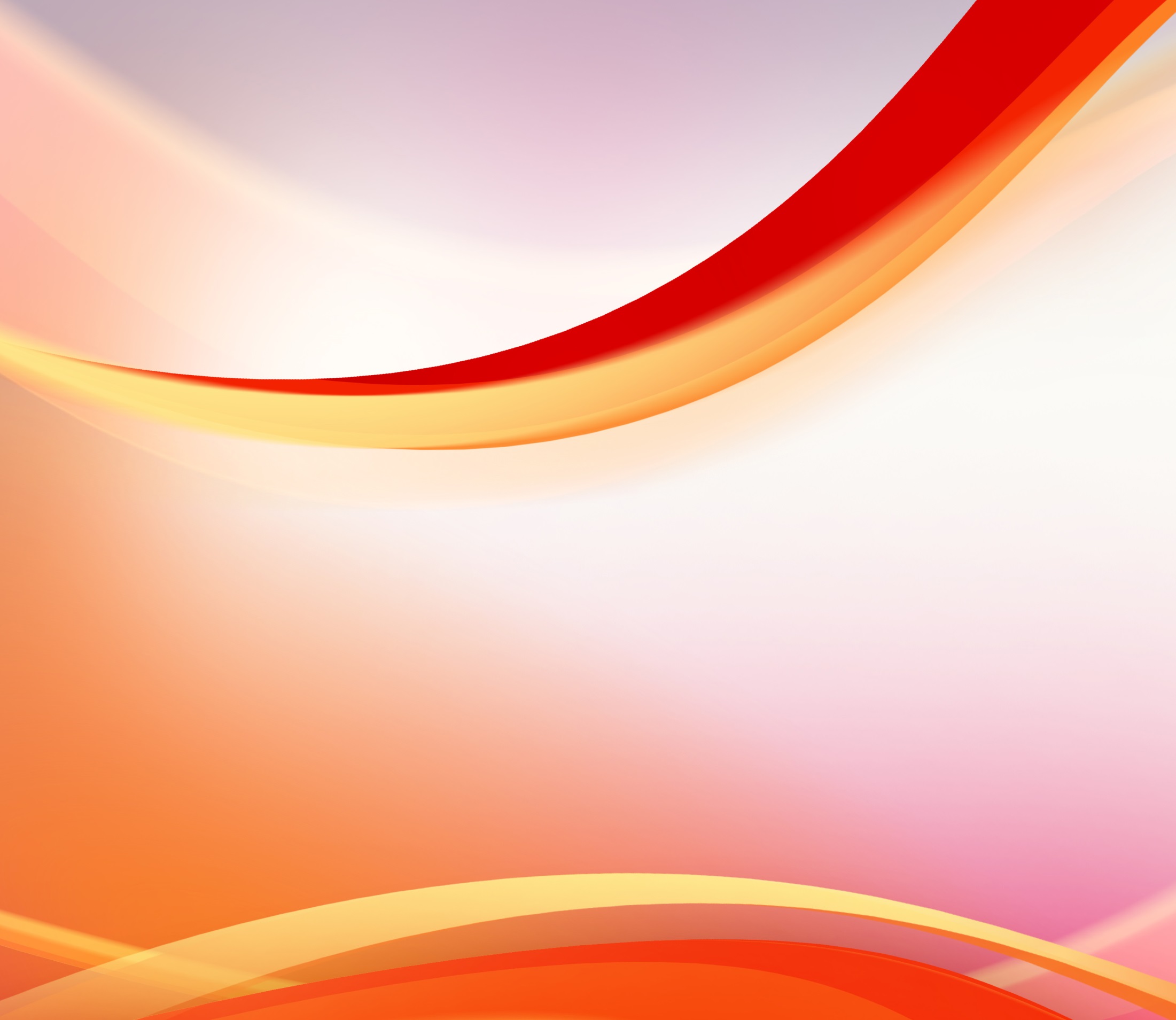 رسالة كورنثوس:
 الانقسامات في الكنيسة
 احتمال وارد
10وَلكِنَّنِي أَطْلُبُ إِلَيْكُمْ أَيُّهَا الإِخْوَةُ، بِاسْمِ رَبِّنَا يَسُوعَ الْمَسِيحِ، أَنْ تَقُولُوا جَمِيعُكُمْ قَوْلاً وَاحِدًا، وَلاَ يَكُونَ بَيْنَكُمُ انْشِقَاقَاتٌ، بَلْ كُونُوا كَامِلِينَ فِي فِكْرٍ وَاحِدٍ وَرَأْيٍ وَاحِدٍ